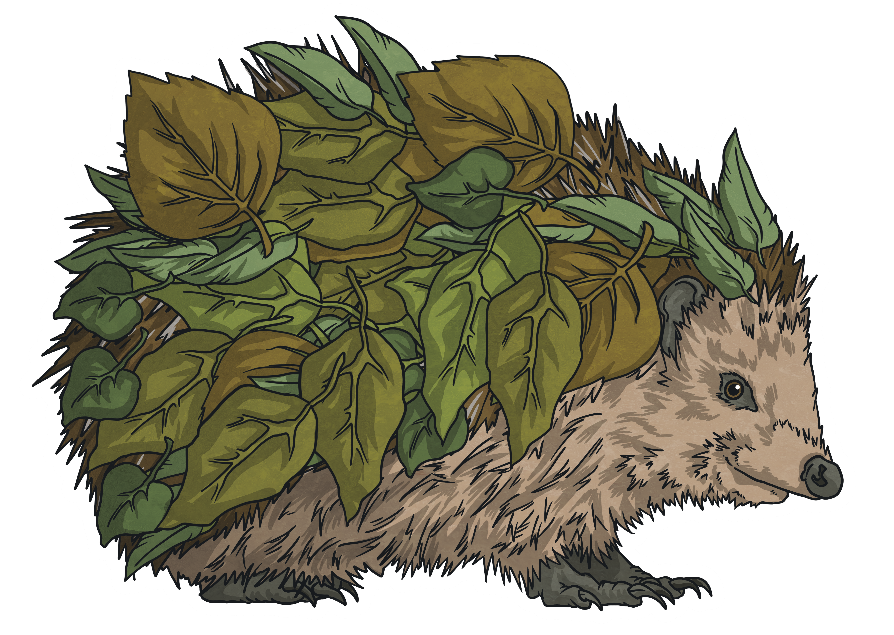 Word Classes
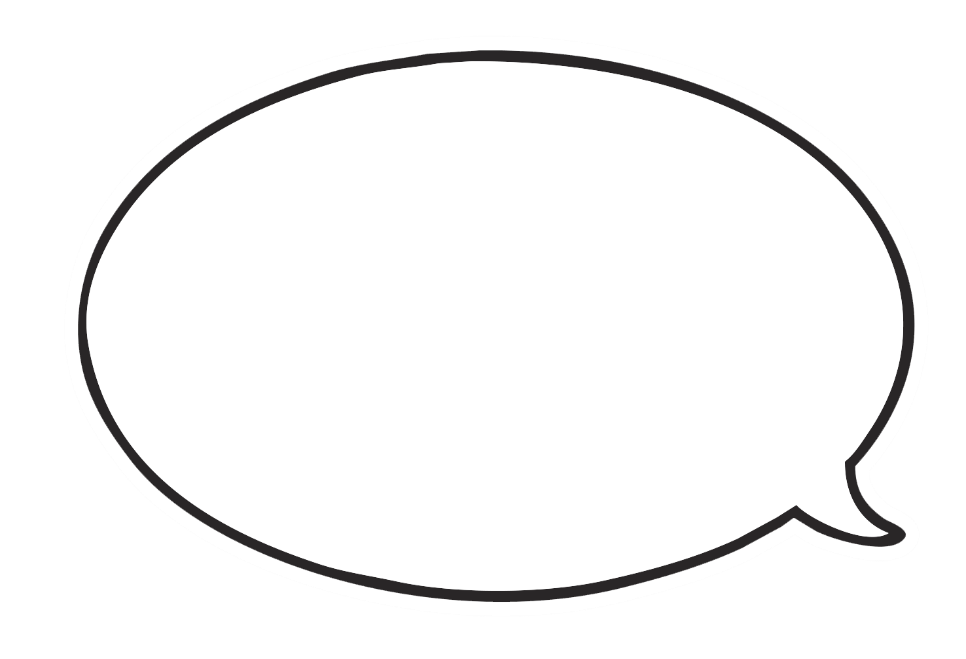 It is important that we know the names of these different types of words and the job/s that they have in a sentence.
The words that we use when writing can be organised into different ‘word classes’.
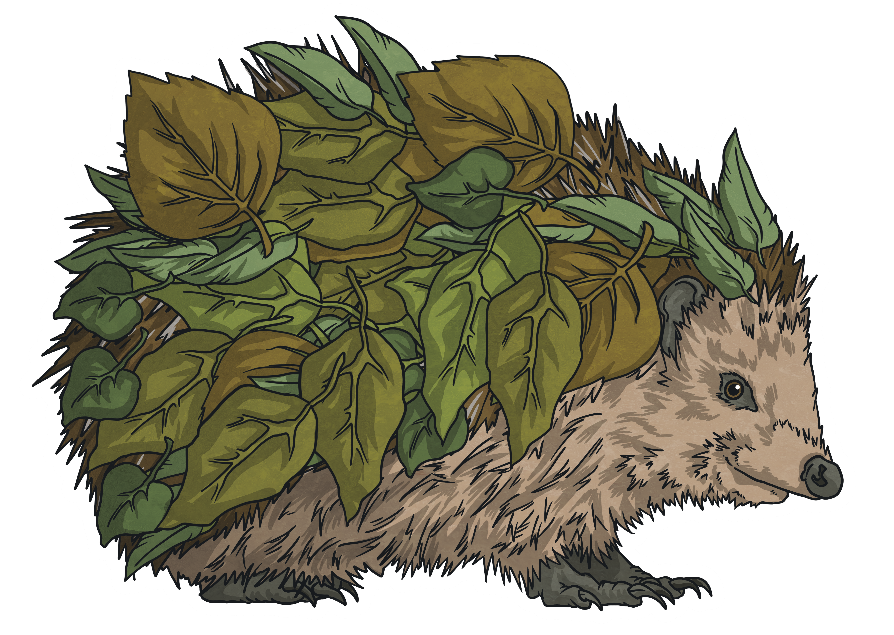 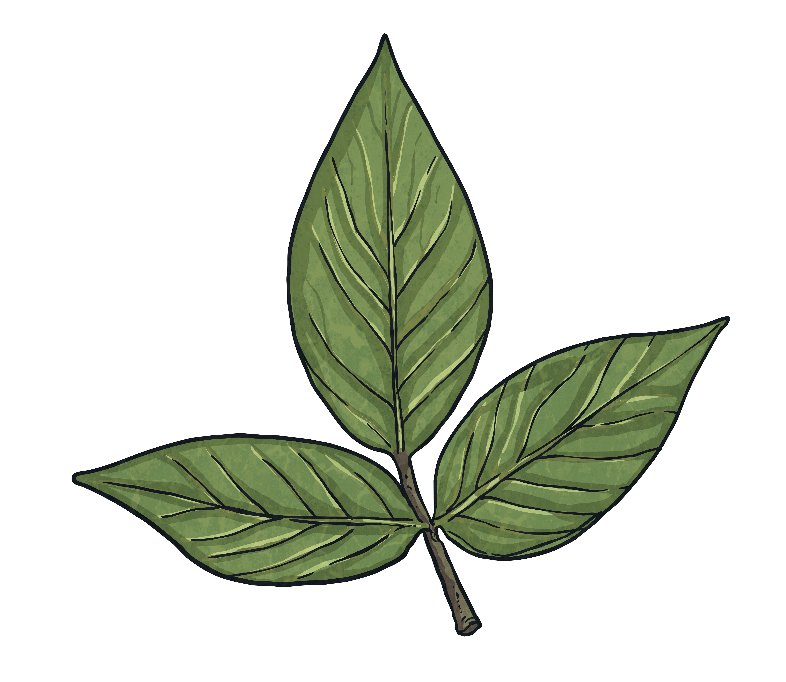 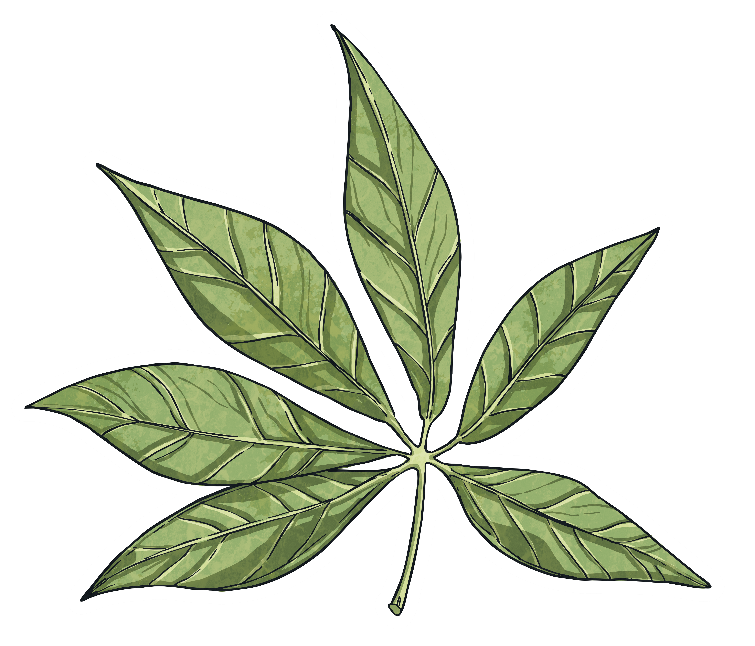 adjectives
verbs
nouns
prepositions
pronouns
adverbs
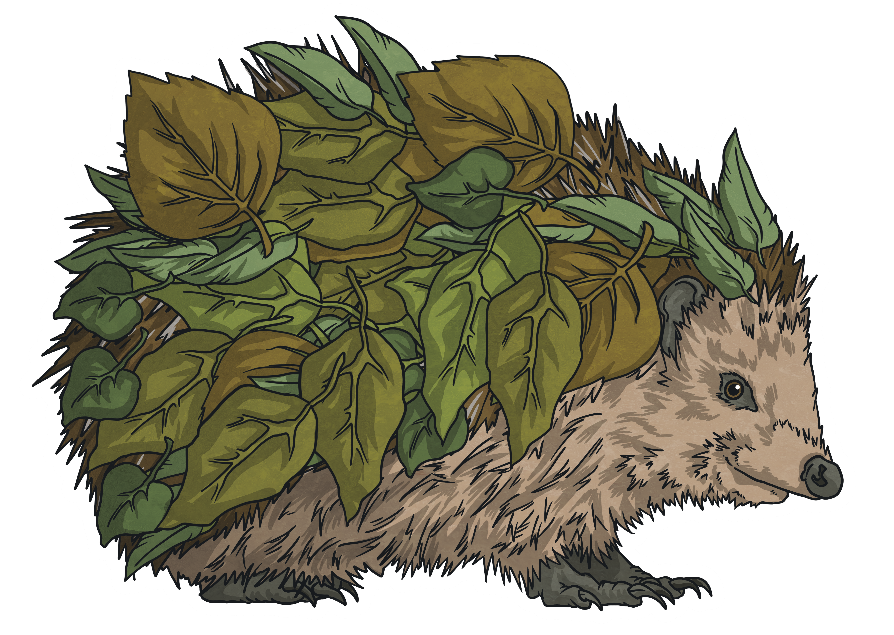 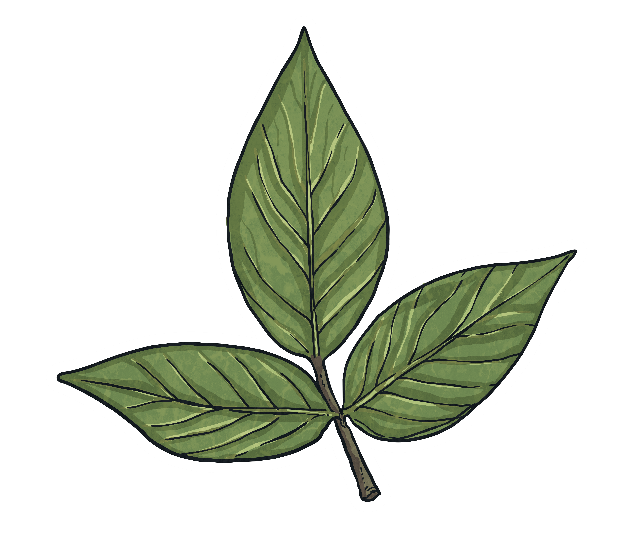 Nouns
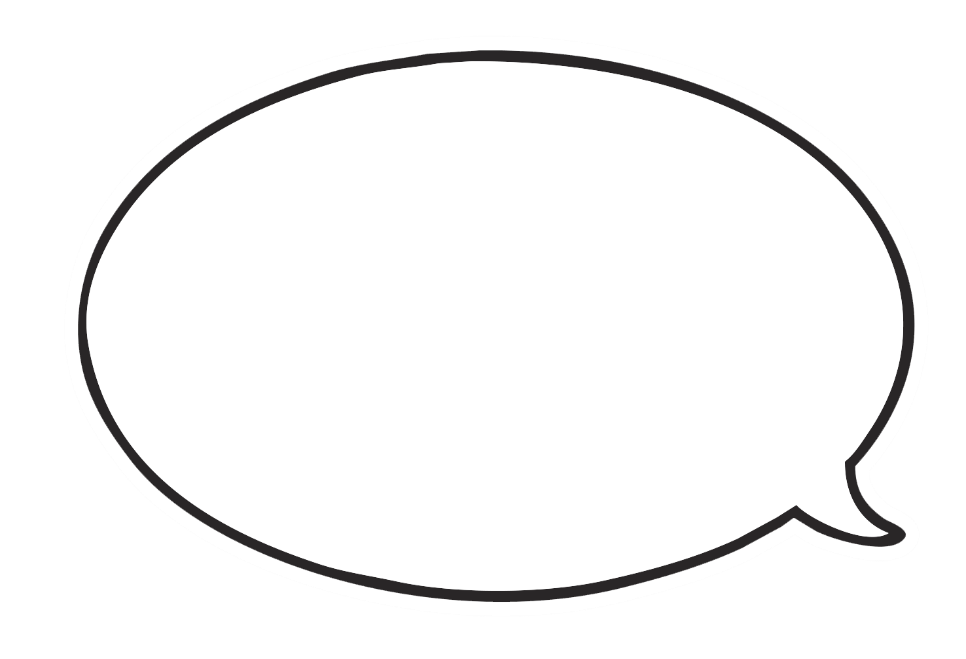 Nouns are the names of things, objects, people and places.
For example: table; Armagh; Jack; sheep
In sentences, the person or thing performing an action can also be known as the subject.
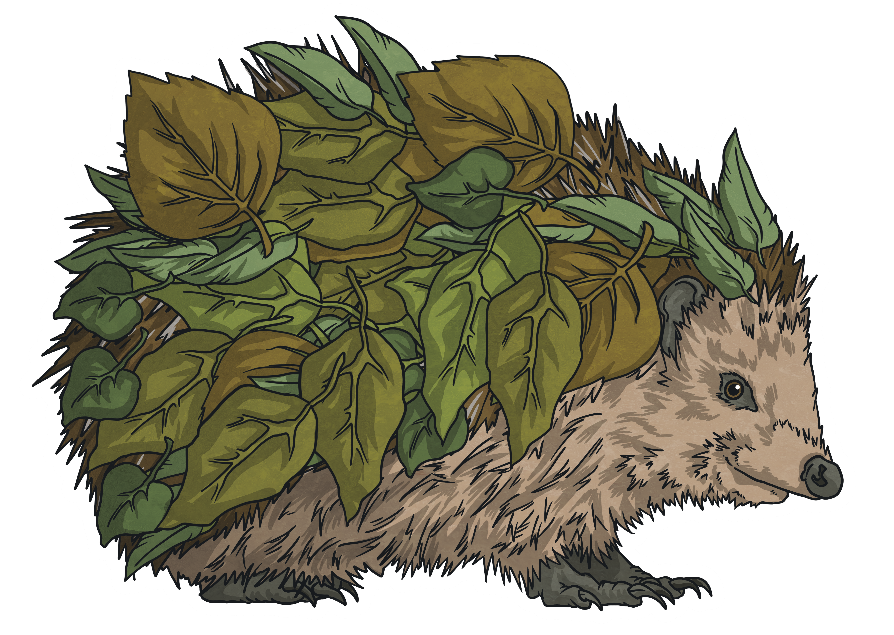 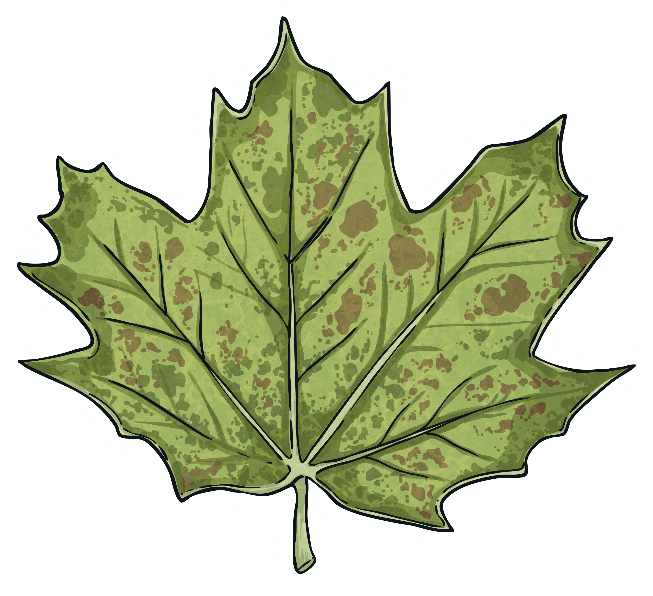 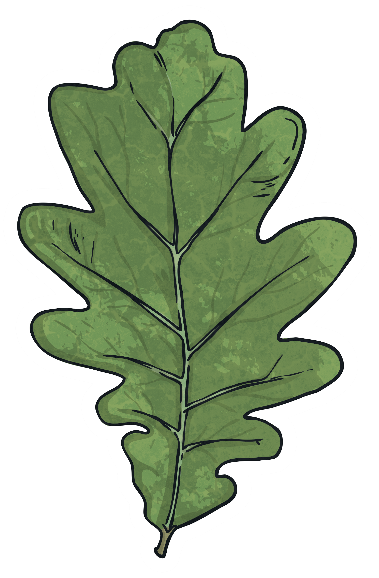 Proper Nouns
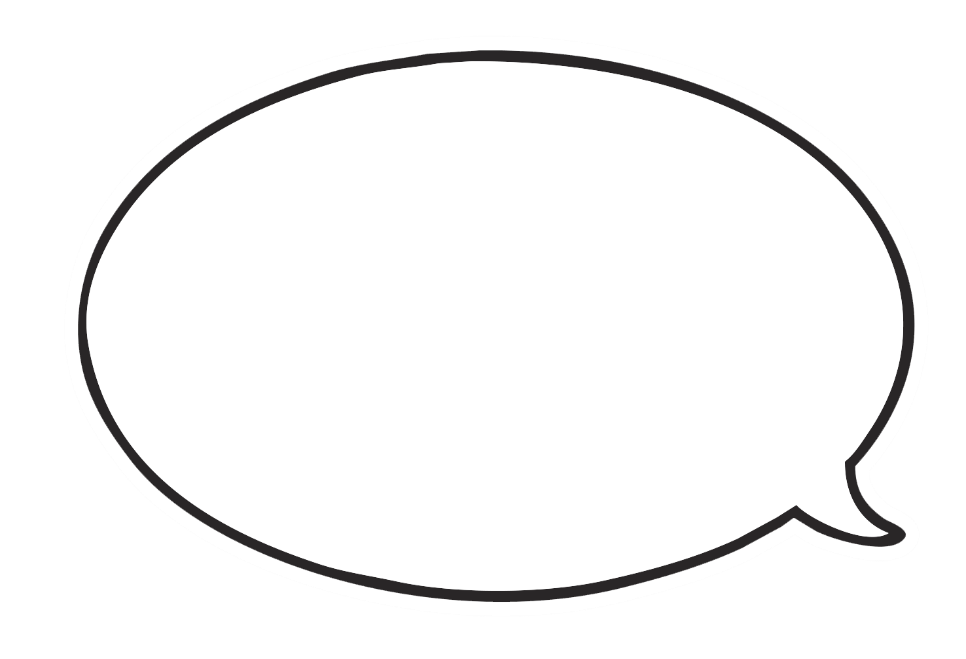 Proper nouns require capital letters.
For example: Belfast City Hall; Rover; Thursday; July; Queen’s University Belfast
Days of the week and months of the year are proper nouns.
A proper noun is the name of a particular person, place or thing.
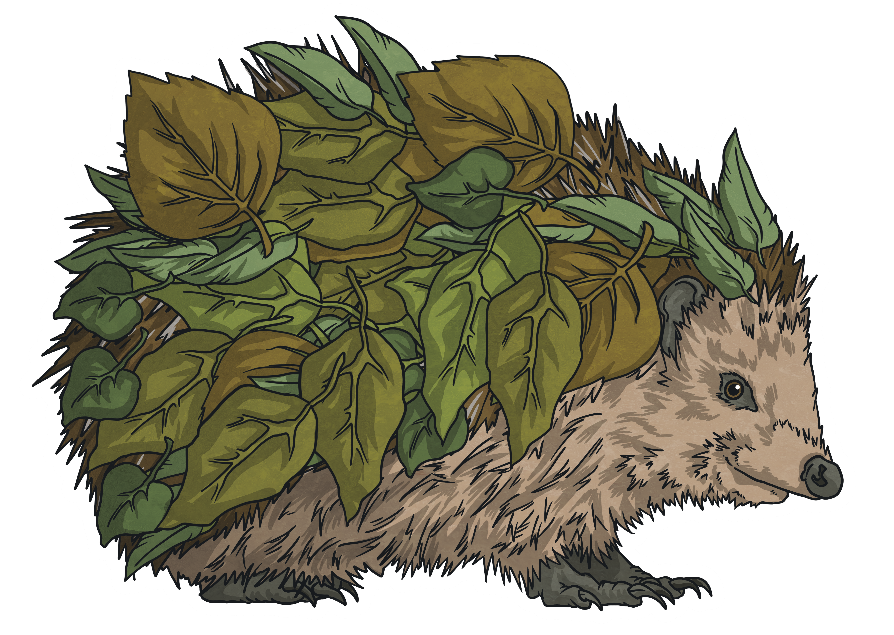 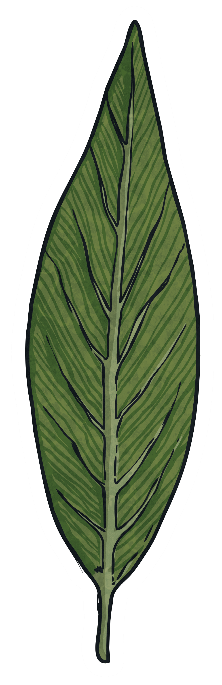 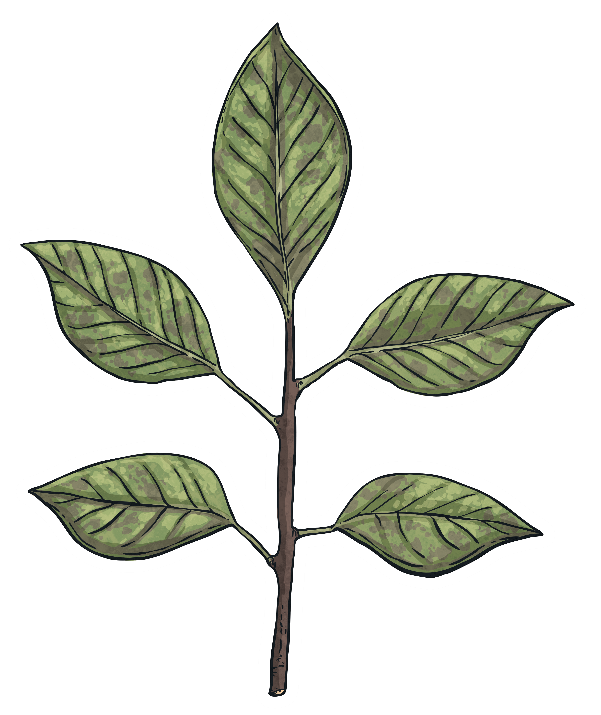 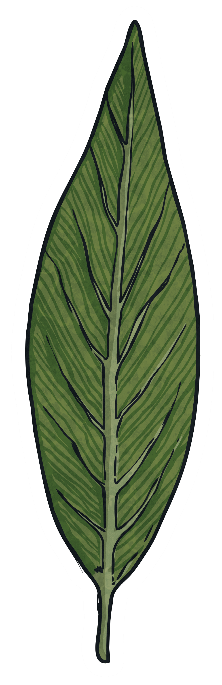 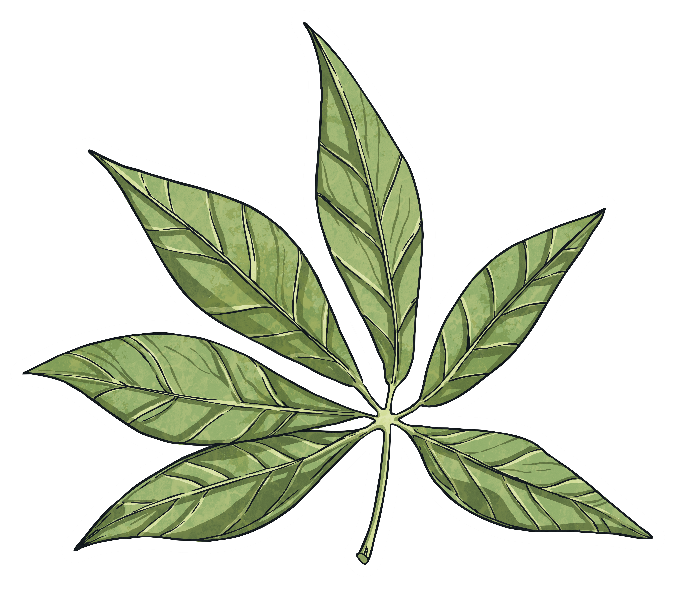 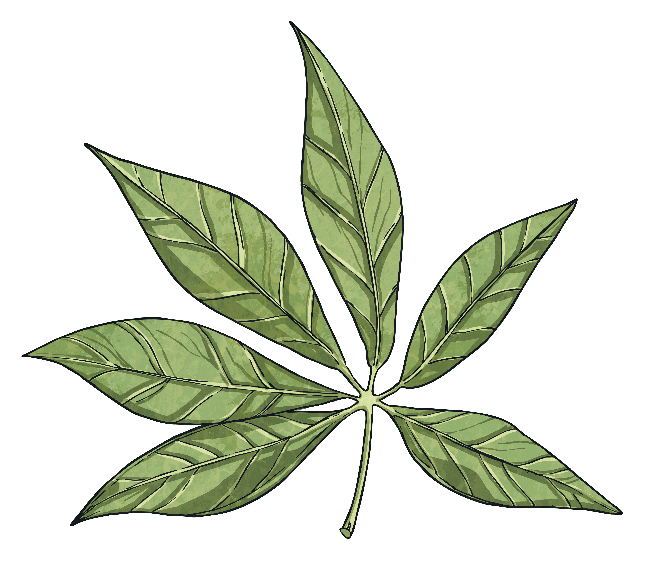 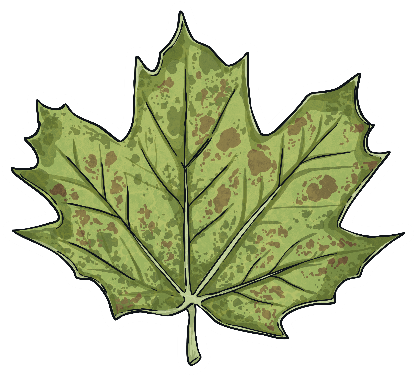 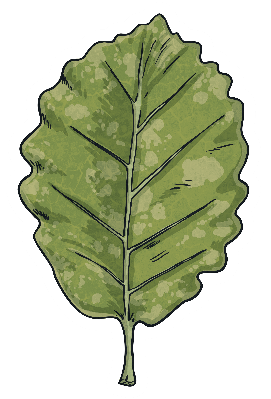 Common Nouns
These are the names of general things – not a particular person or place. Common nouns do not need capital letters.
adjectives
Concrete nouns are common nouns that are physical things – we can experience them with our senses; we can see, hear, taste, touch or smell them.
For example: shoe; hamster; pen; rain; nurse
Abstract nouns are common nouns that have no physical form – they are things such as ideas and emotions.
For example: friendship; loneliness; fear; harmony
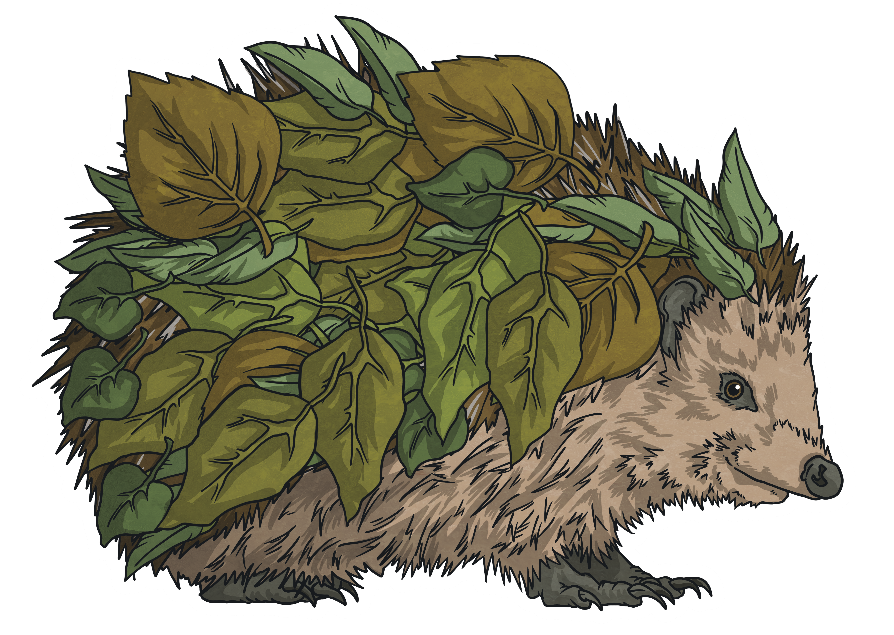 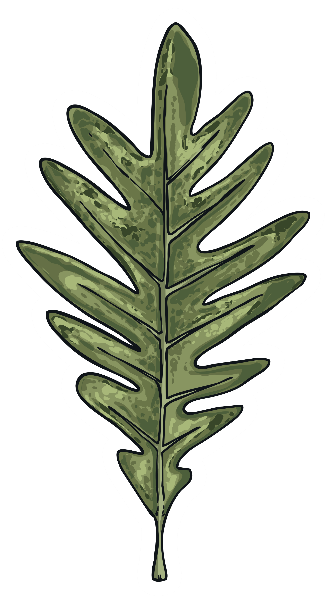 Collective Nouns
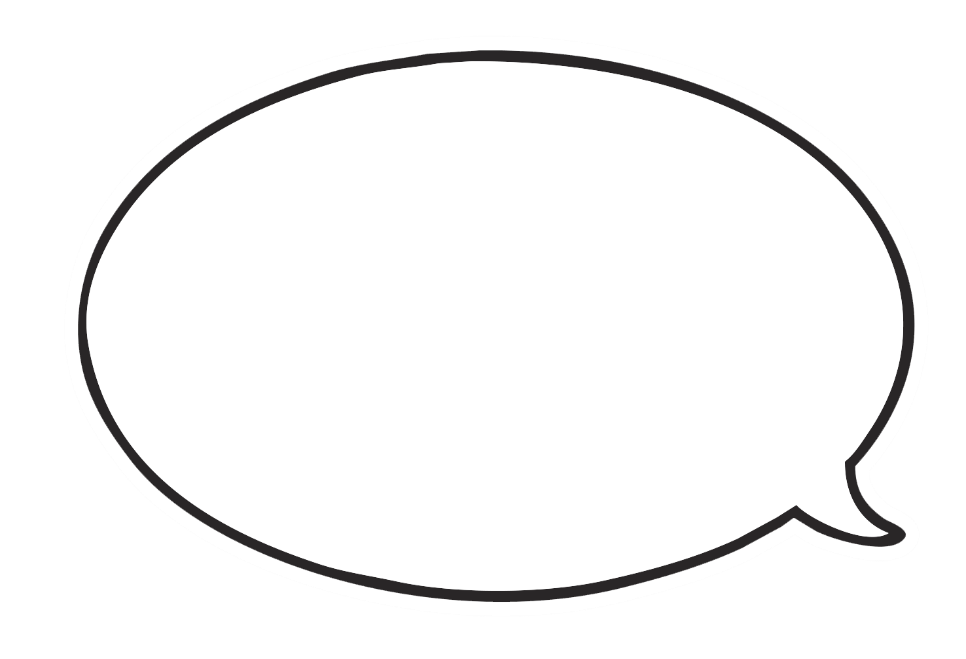 For example: a flock of sheep; a smack of jellyfish; a murmuration of starlings; a pack of cards; a choir of singers
Collective nouns refer to a group of things, people or places.
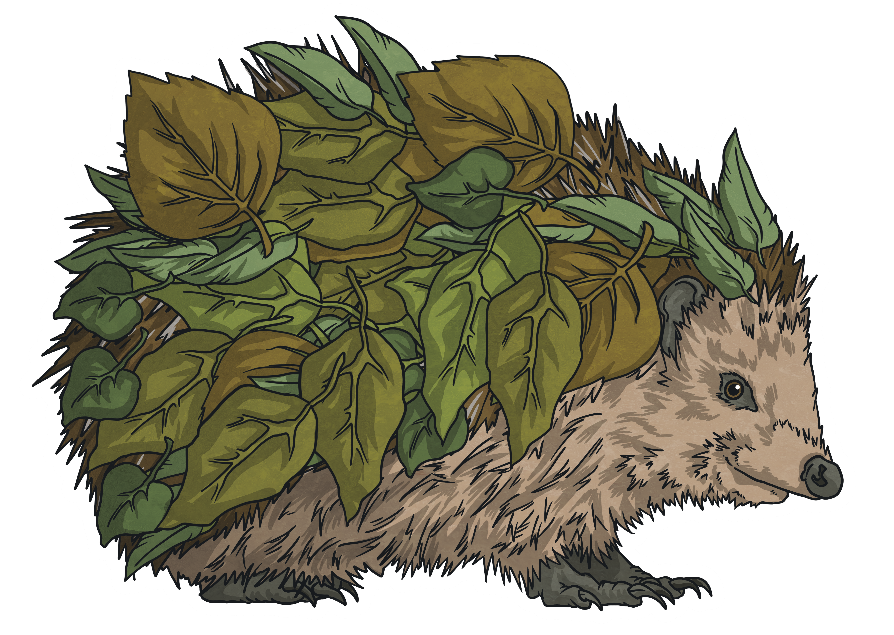 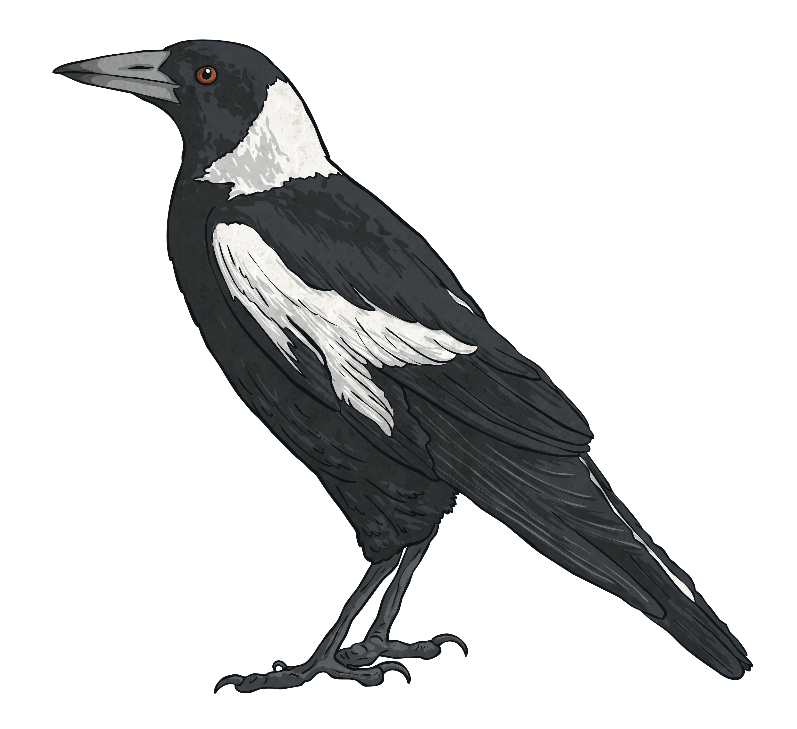 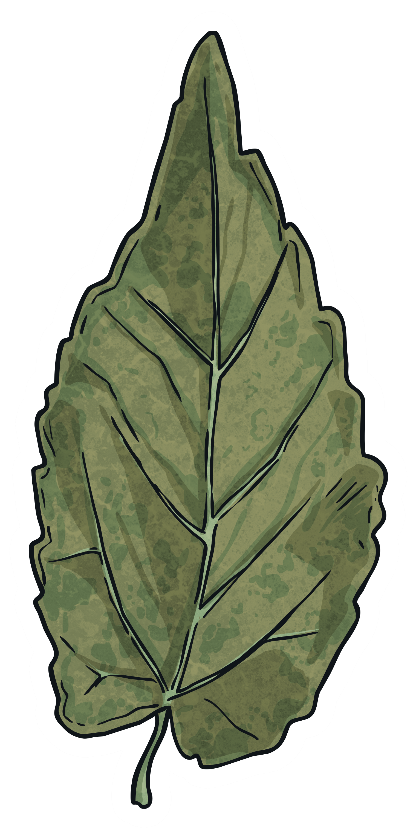 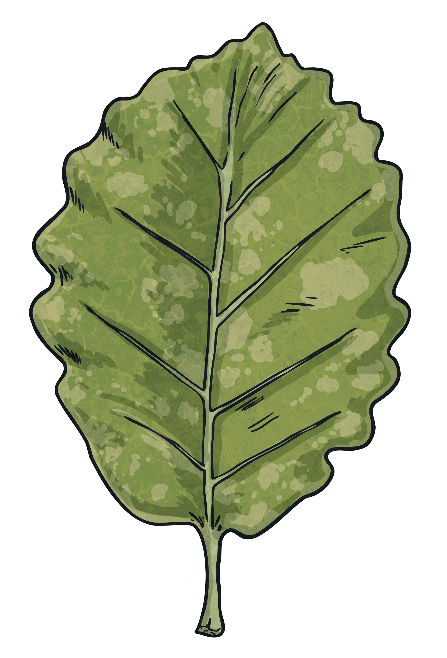 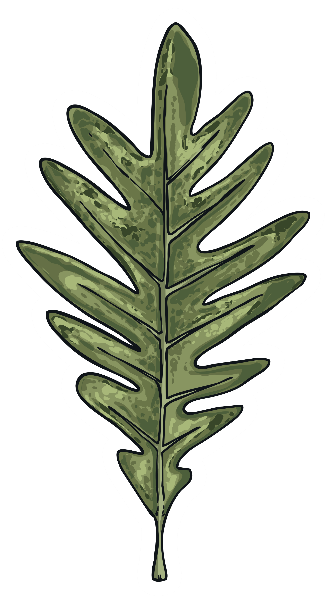 Verbs
Verbs can describe an action (e.g. sing, climb), emotion (e.g. loves, hates), thought (e.g. thinks), opinion (e.g. believes) or state of being (e.g. am, is, are, was, were).
adjectives
We use the singular form of a verb when writing about one person or thing.
 
I am; he is; Emily was; the car has
We use the plural form of a verb when we are speaking about more than one person or thing.

We are; 
they were; 
the boys have
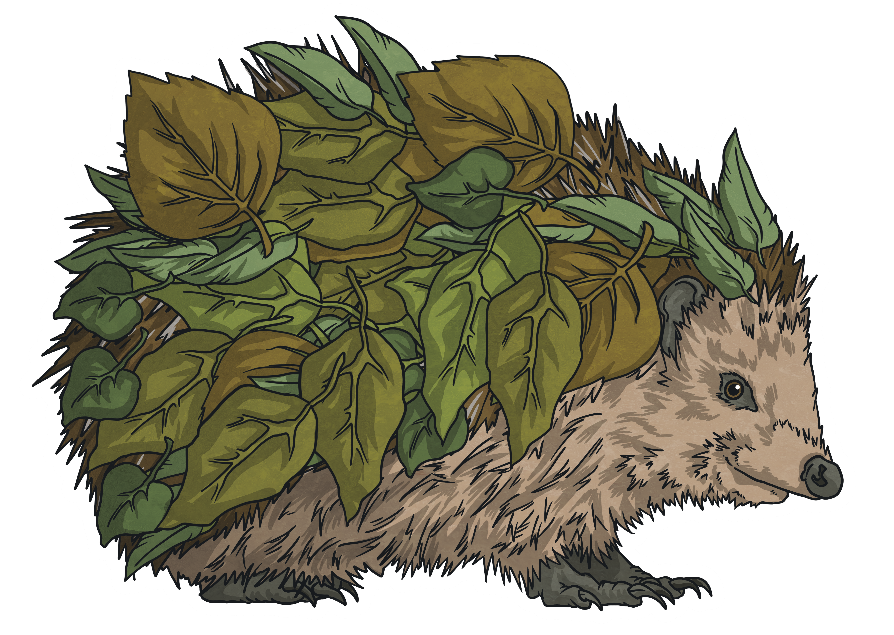 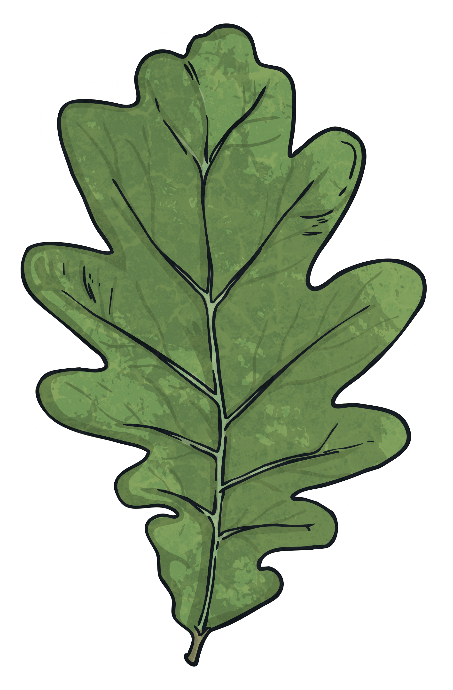 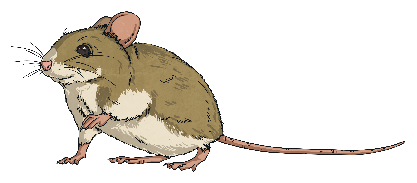 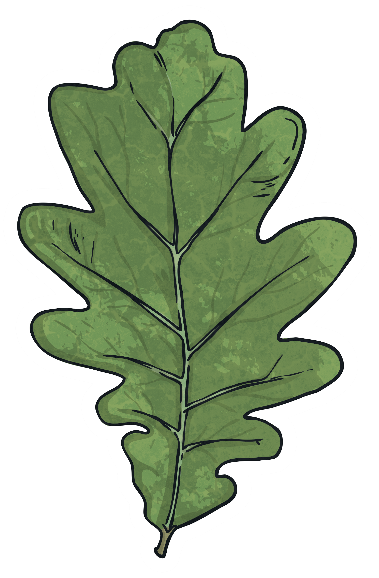 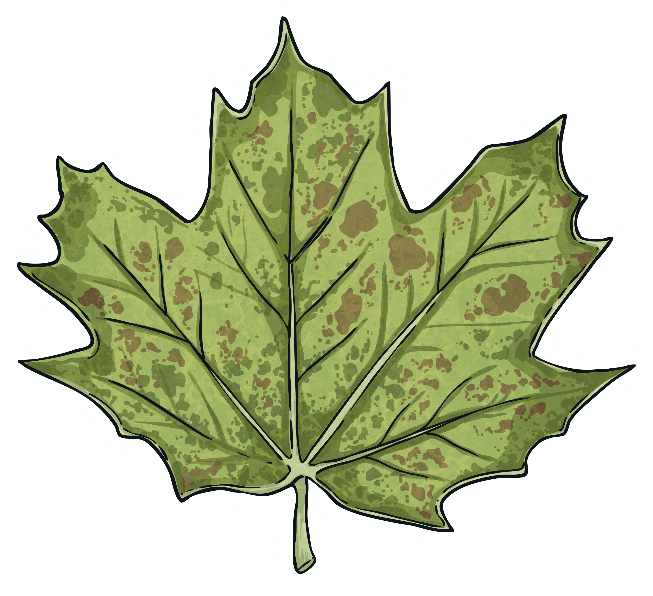 Nouns
adjectives
Adjectives are words that describe nouns. 
For example: hilarious joke; gnarled tree; two cranes. Adjectives can come before or after a noun. 
If you use more than one adjective to describe something, you separate them with commas.
Try to make your chosen adjectives powerful, for example, use alternative words instead of ‘nice’. 
Vary the adjectives that you choose; try not to use the same one twice.
Be warned! – Avoid using too many adjectives to describe something; this can become tiresome to read.
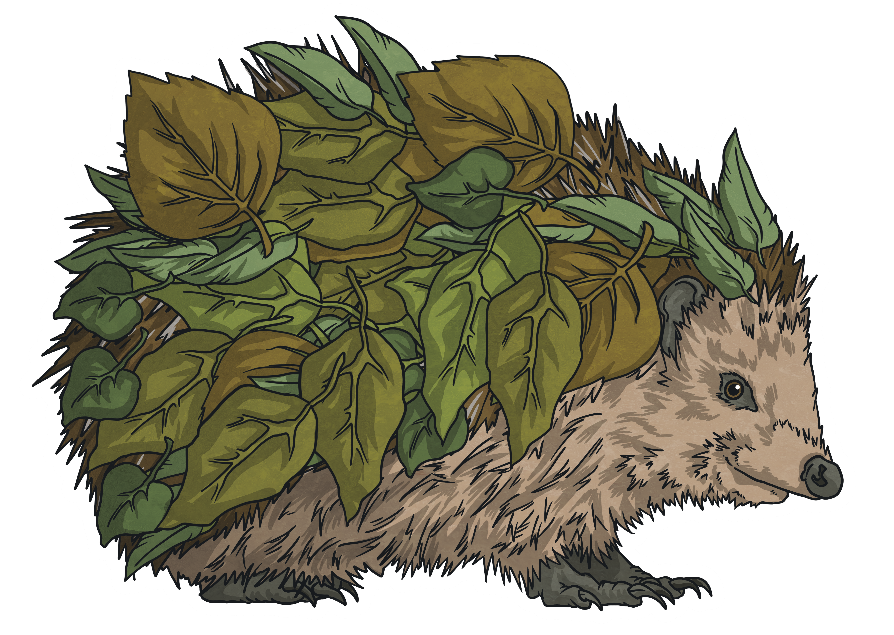 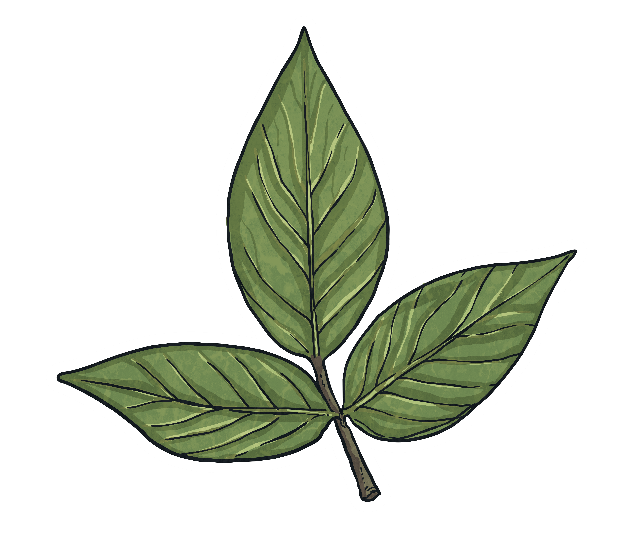 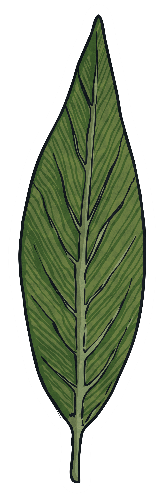 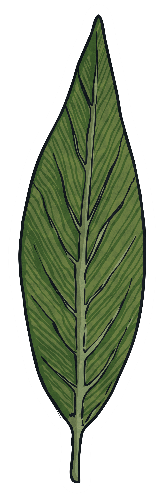 Adverbs
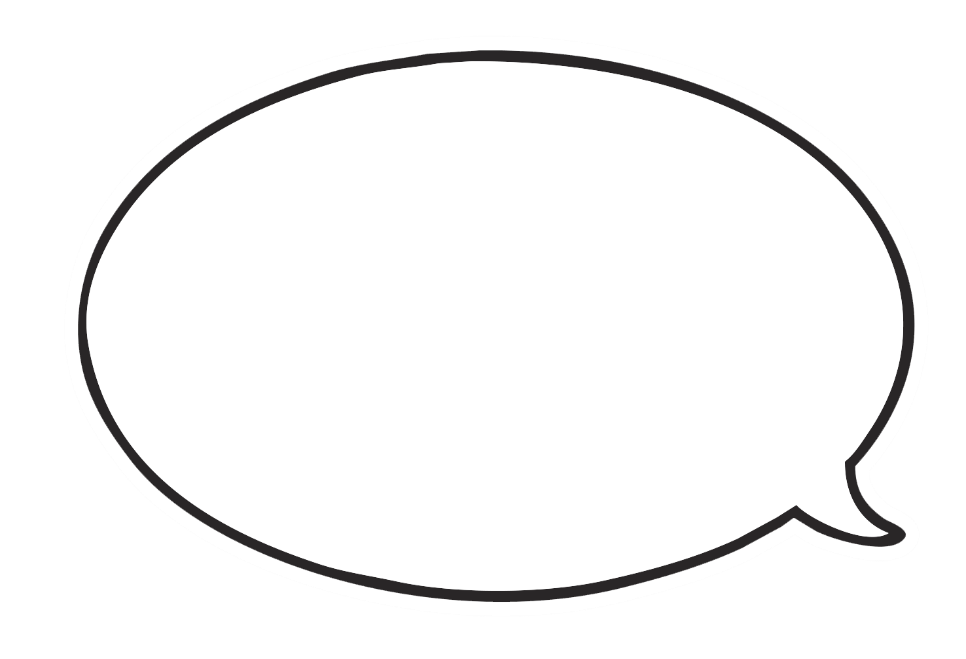 They tell us how, where, when, how much or how often something happens, happened or will happen.
For example: quickly; dimly; tomorrow; south; always; usually
An adverb is a word that tells us more about a verb.
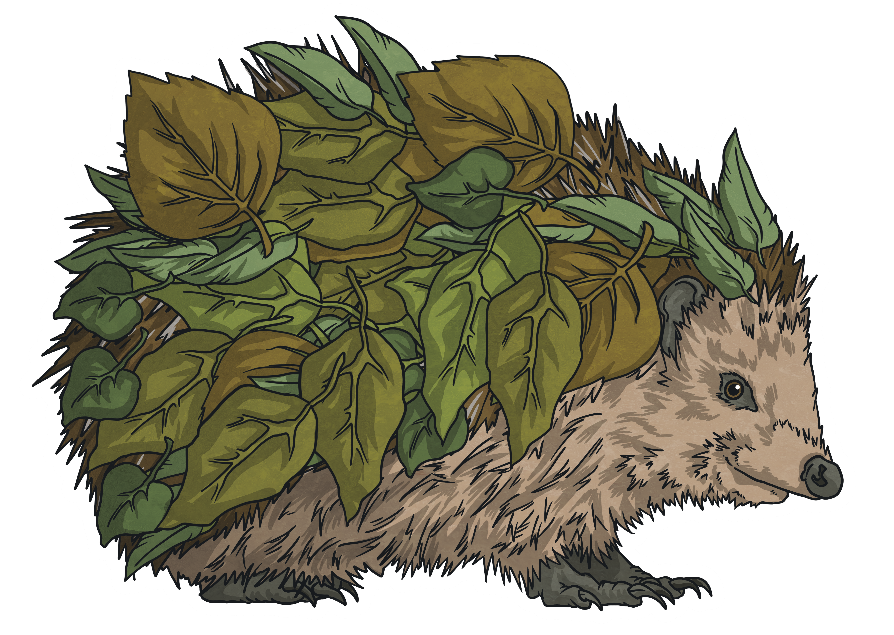 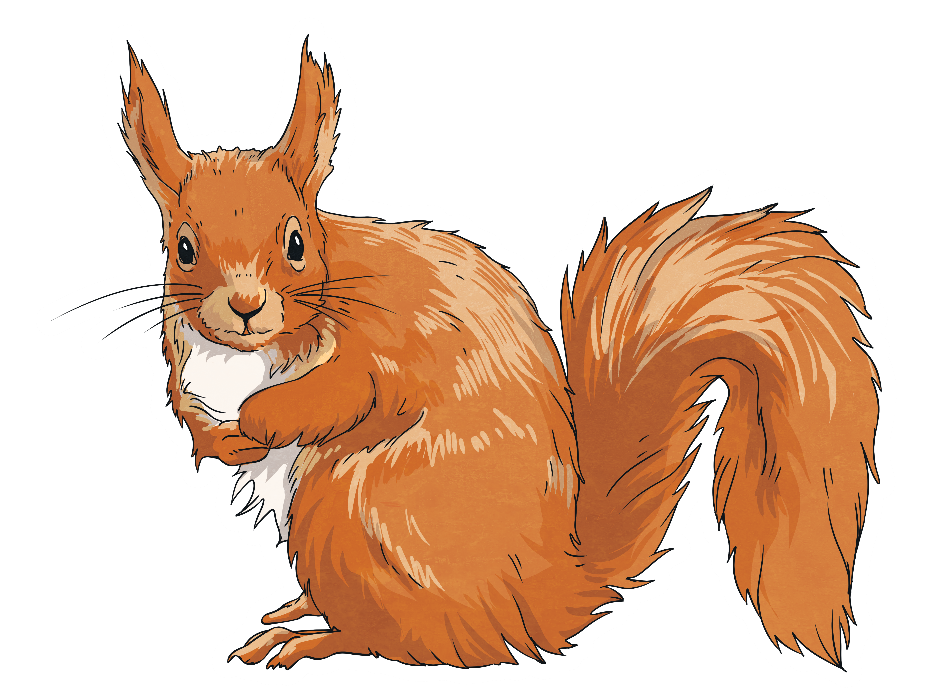 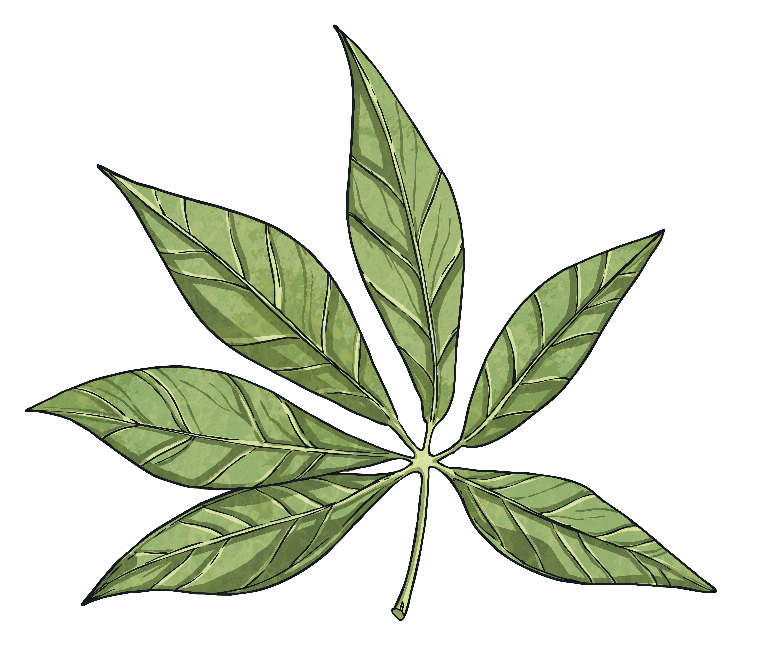 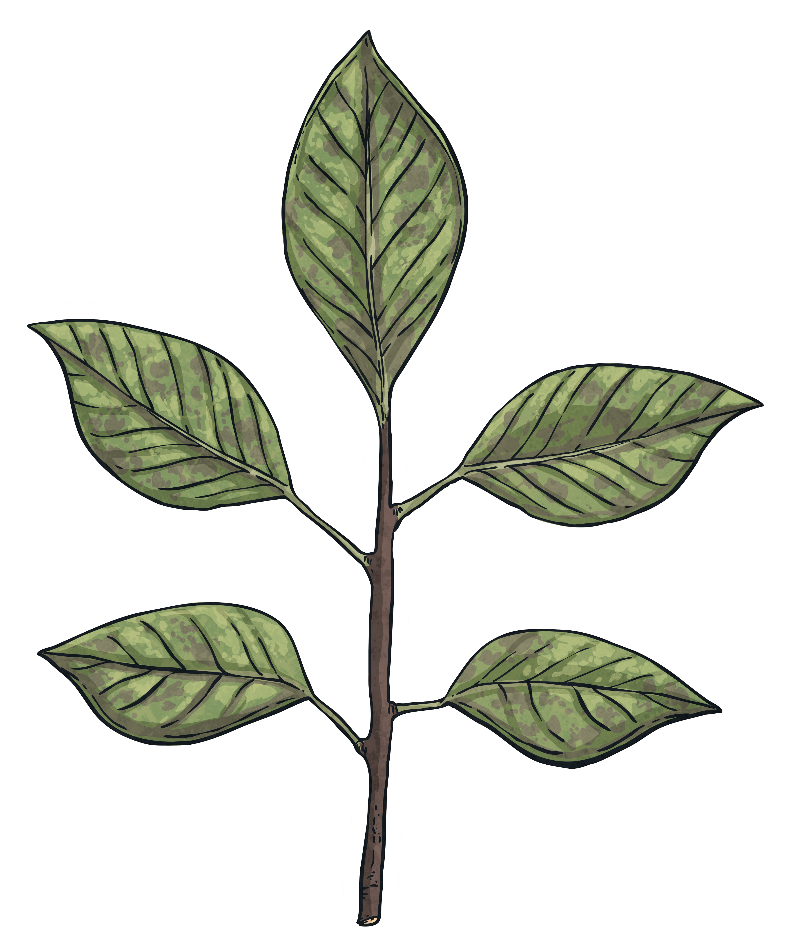 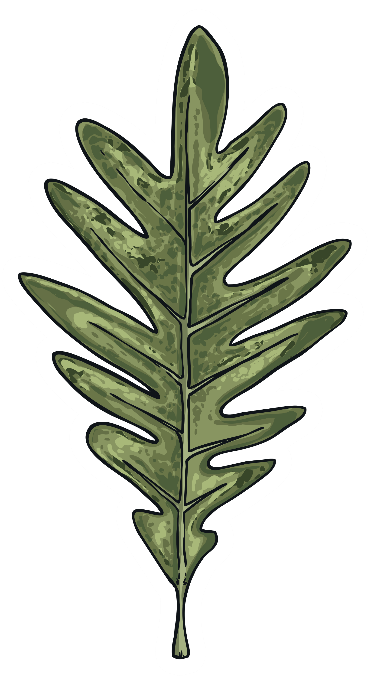 Pronouns
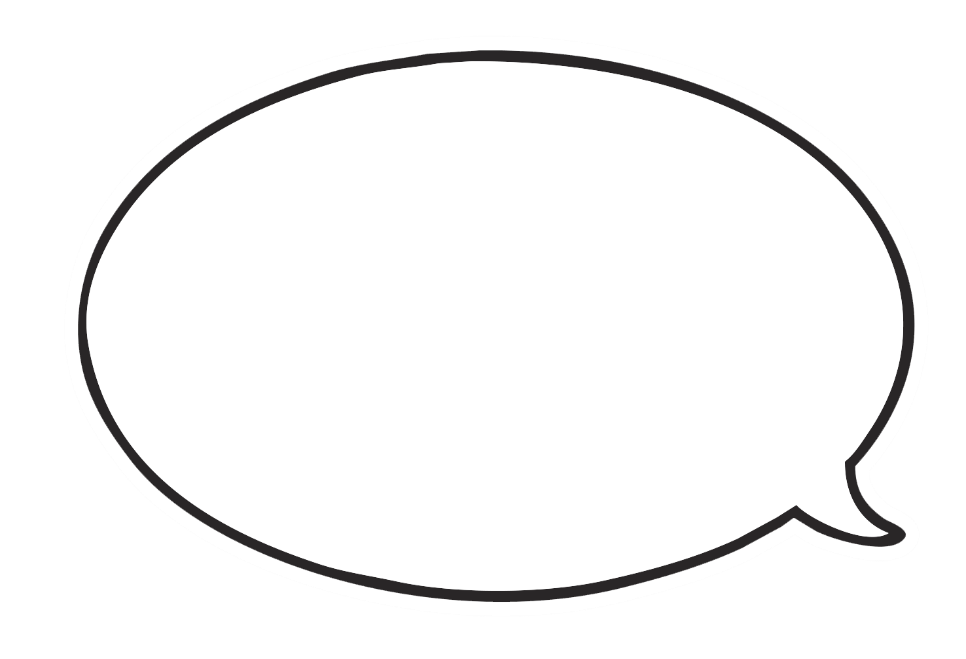 Pronouns are 
words that can take the place of a noun, so that we can avoid repetition of the same word or name.
For example: she; his; their; them
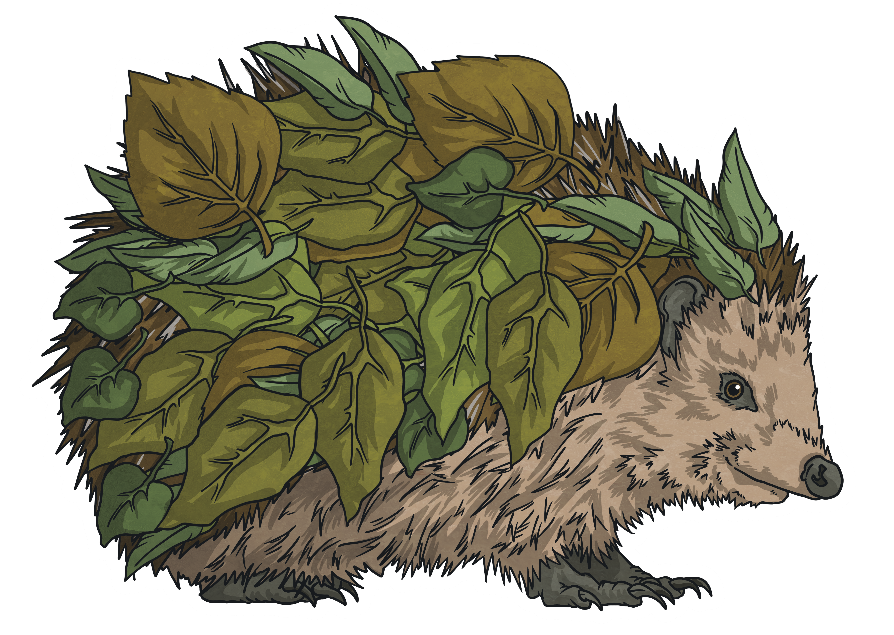 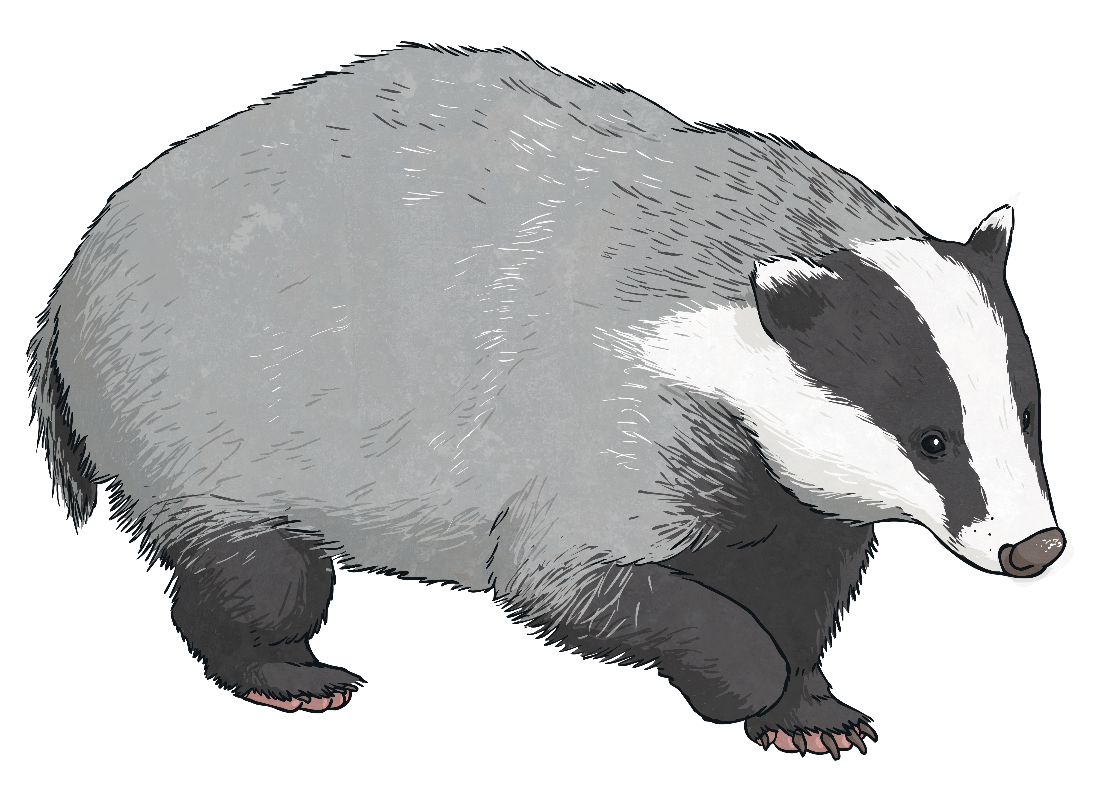 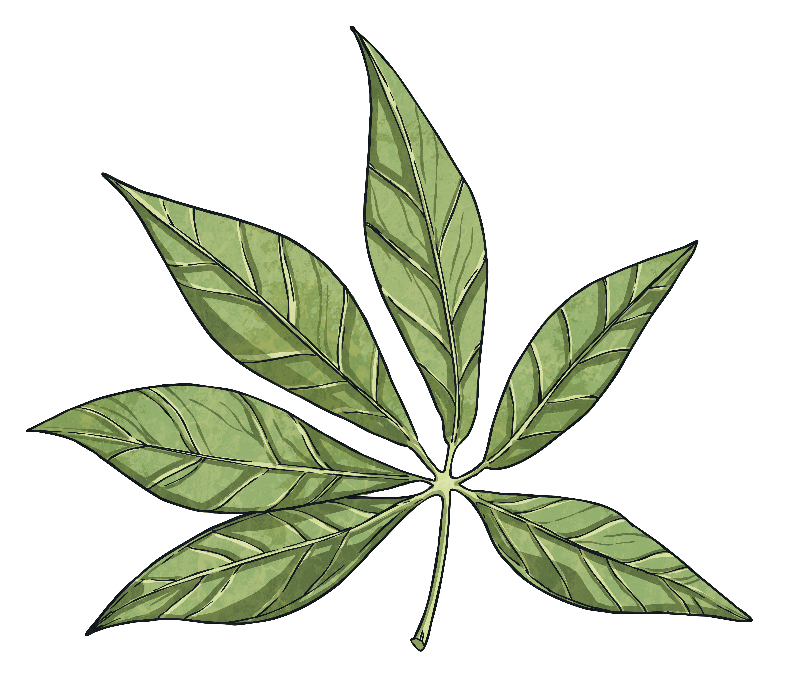 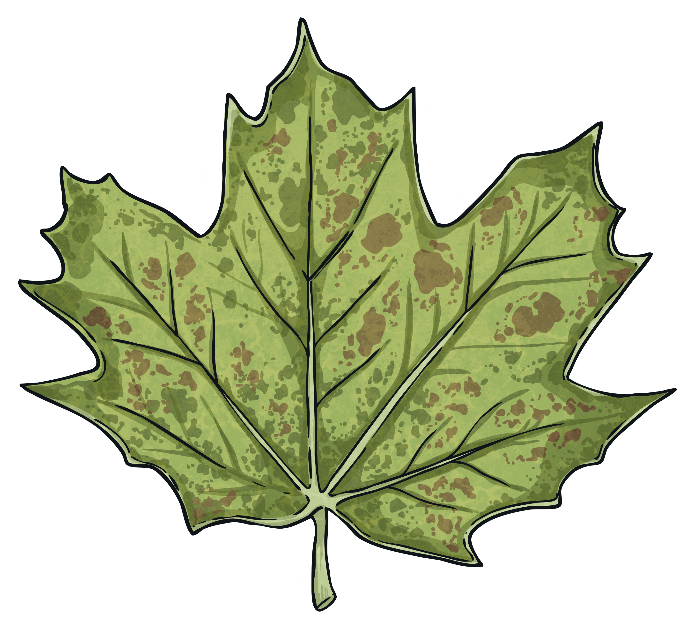 Prepositions
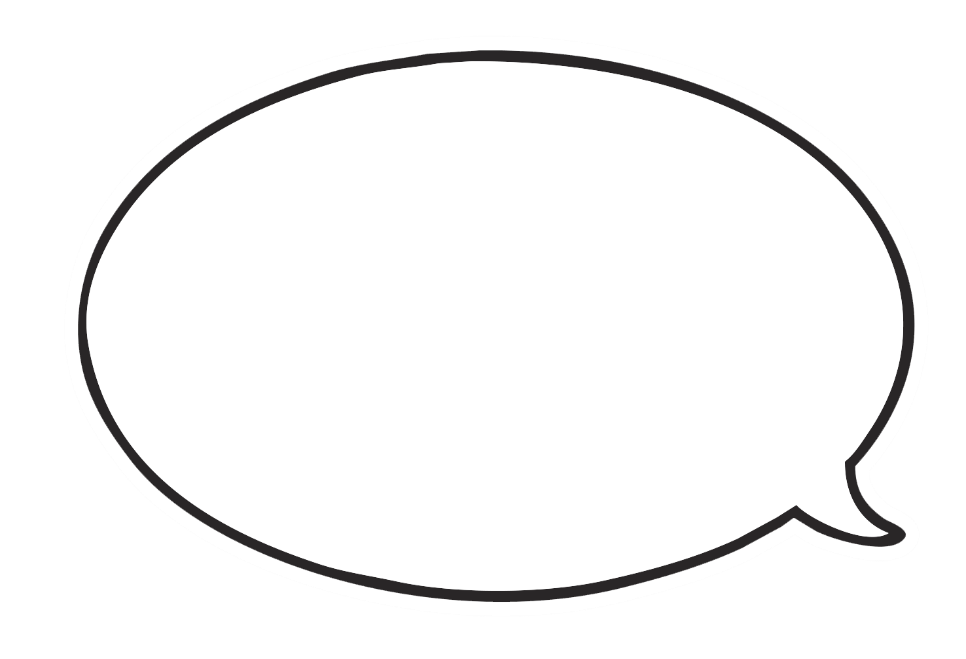 Prepositions are linking words that inform us where something is in time or space.
For example: under the tree; beside the wall; before lunch, during winter
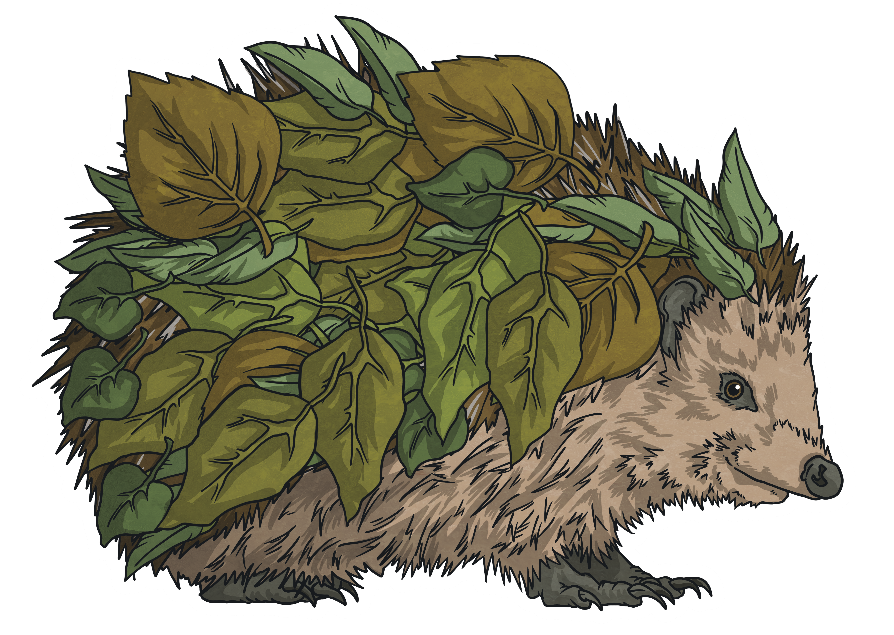 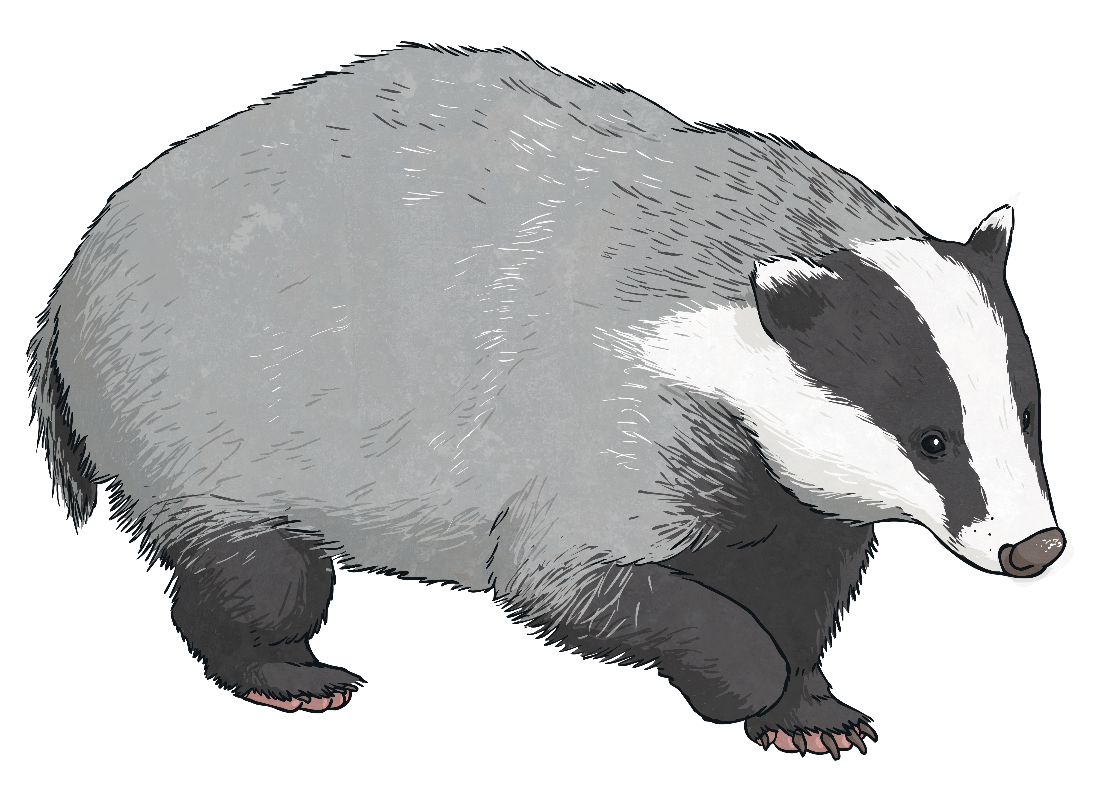 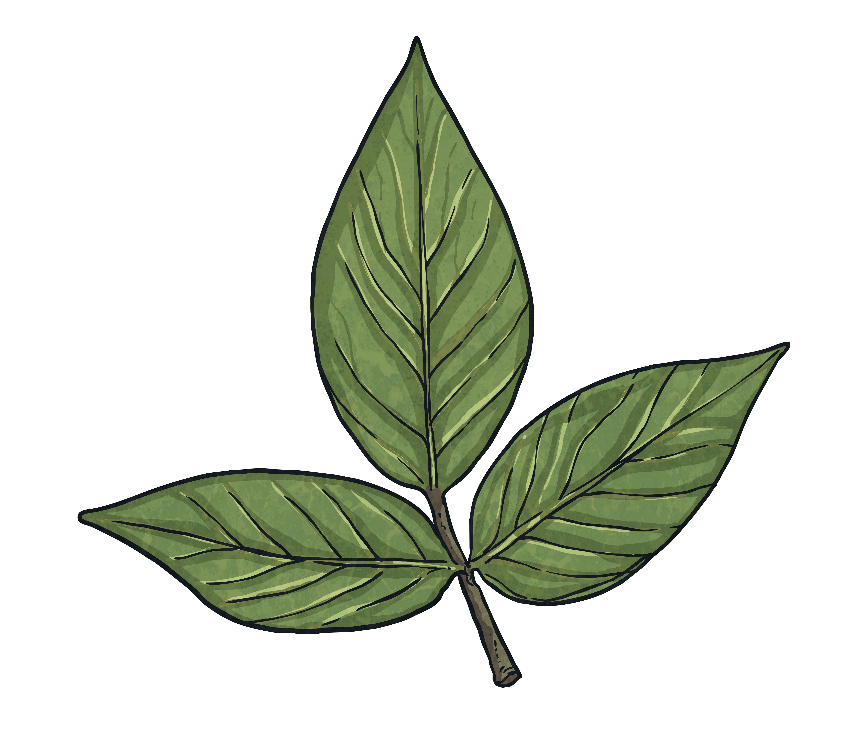 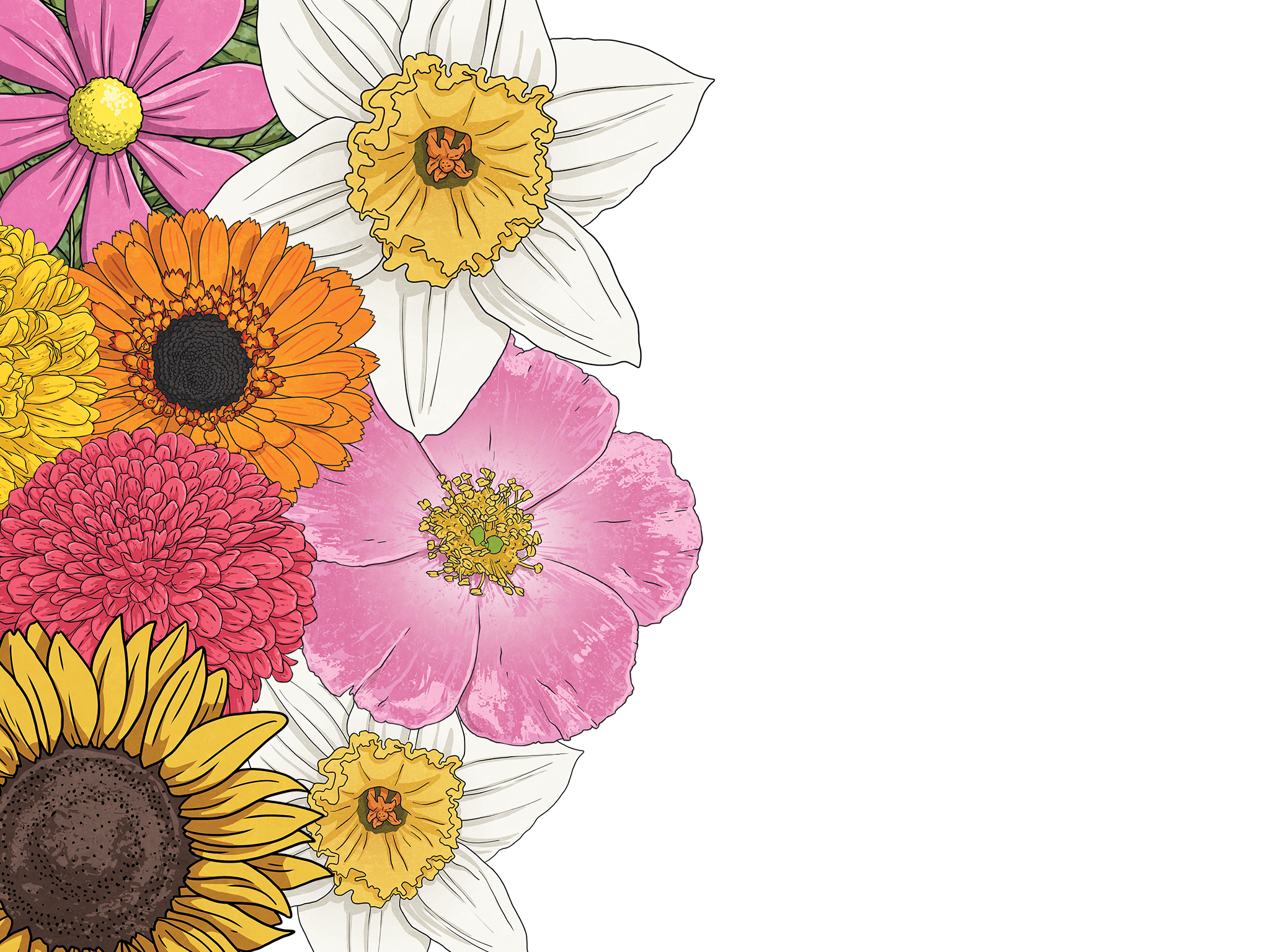 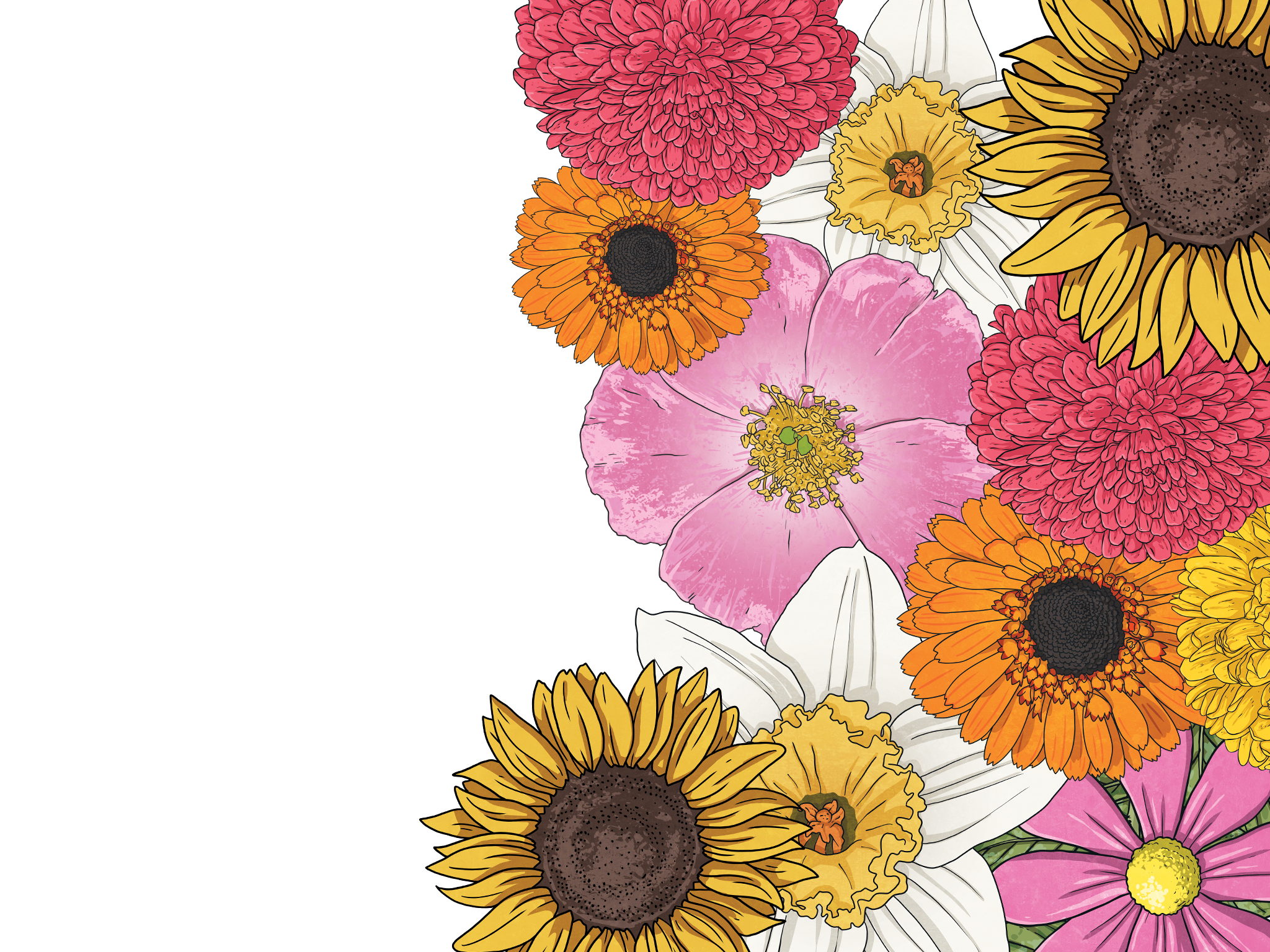 Be Careful!
adjectives
There are words that can fit into more than one class, so we have to think carefully about their job in that sentence. 
For example, the word ‘watch’ can be a noun or a verb.
I always wear my watch on my left wrist.
I love to watch the birds flying across the sky.
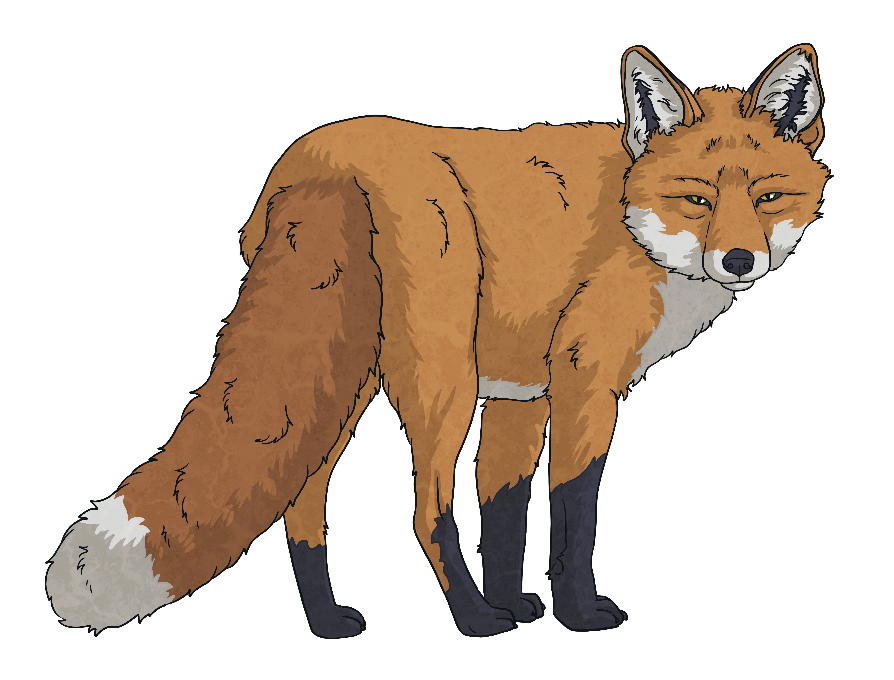 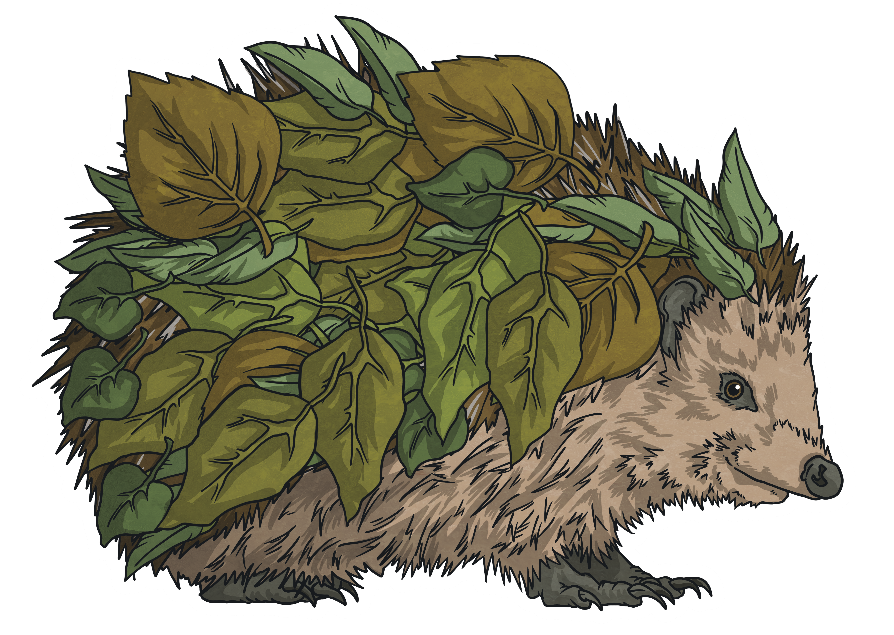 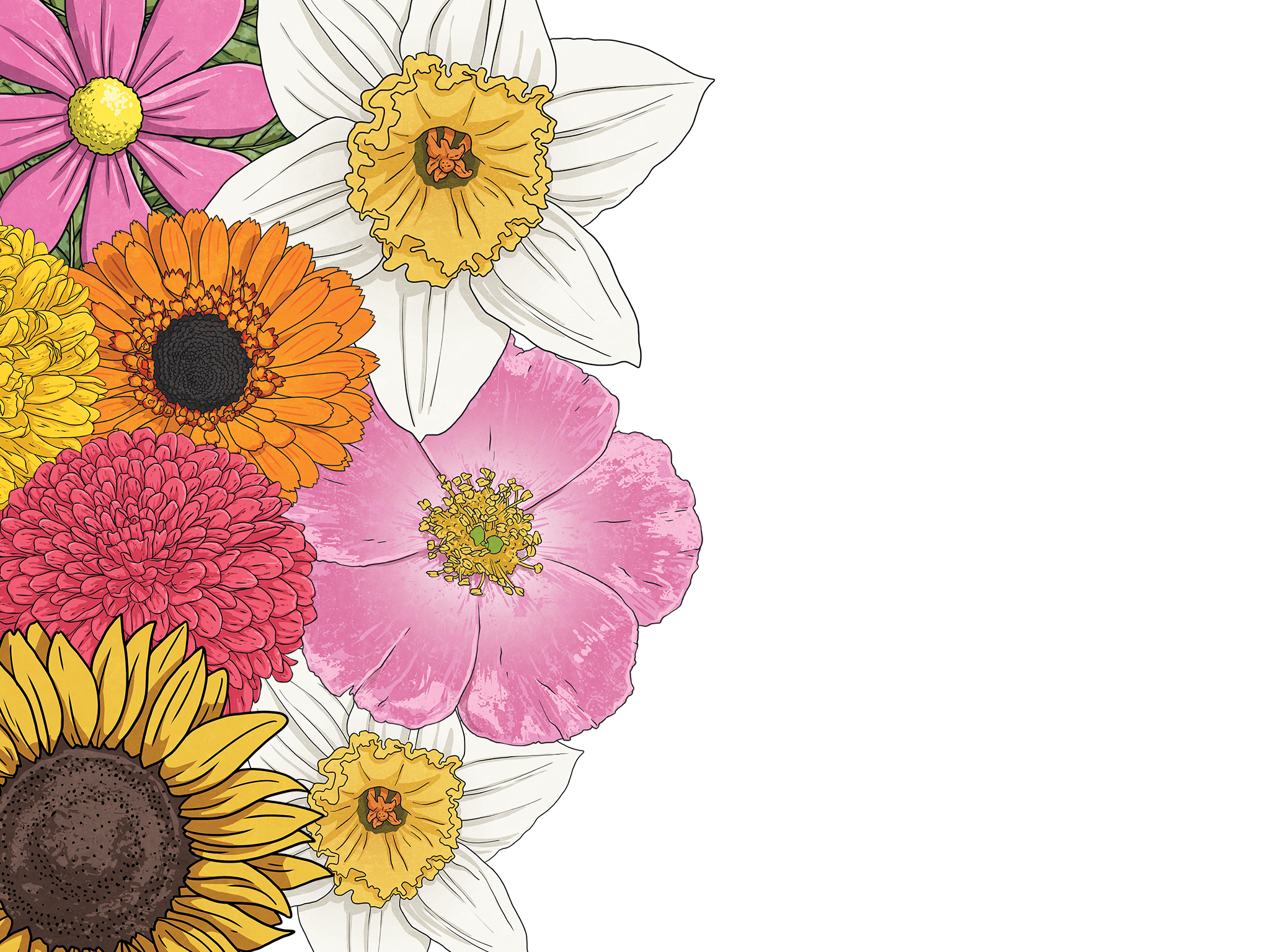 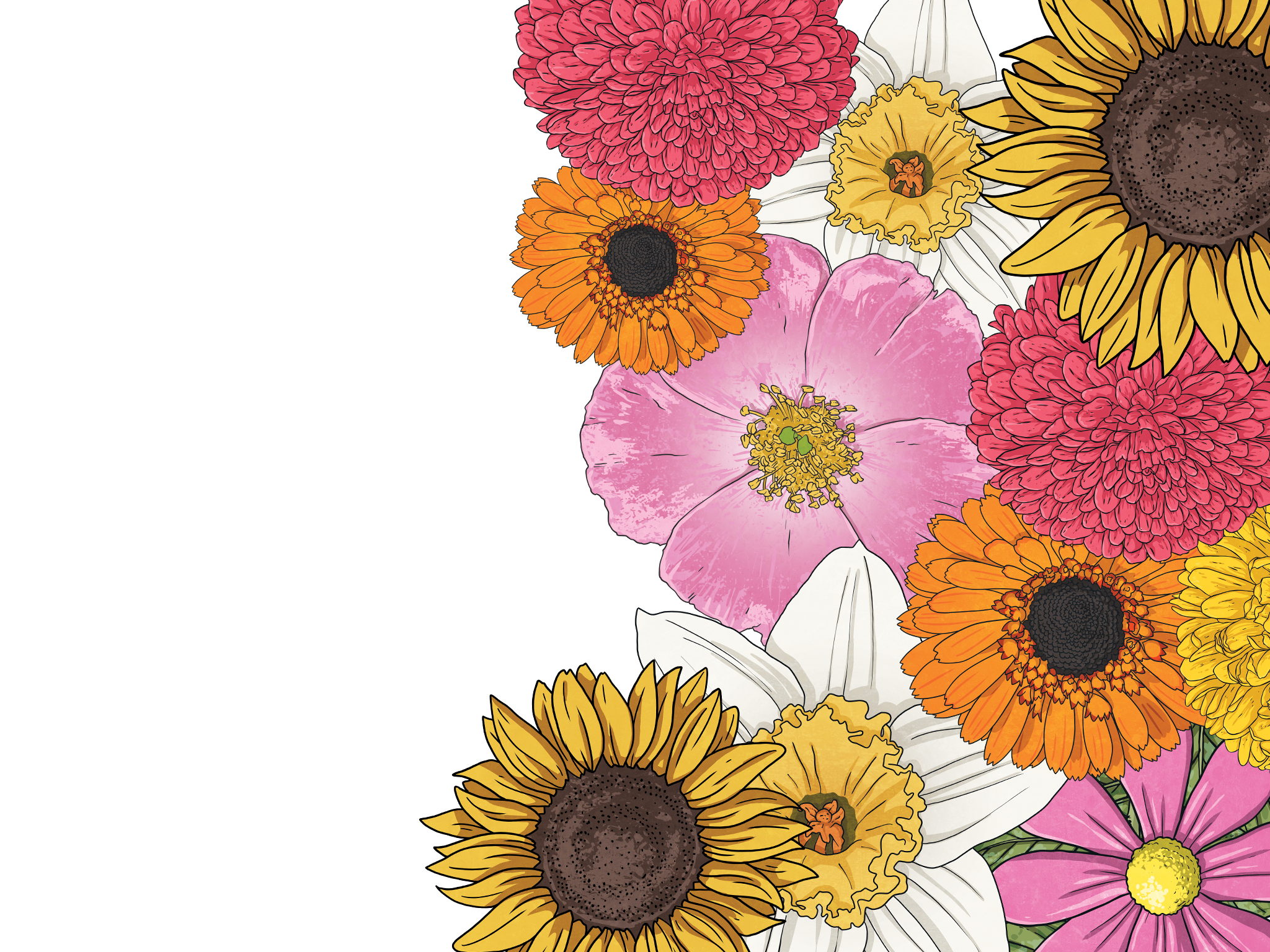 Activity 1
Read the sentence carefully. Think about the job that each selected word is doing in this particular sentence and name the class of the words in bold.
Abbie pulled her colourful wellington boots on and stamped in all the puddles.
adjectives
Abbie – noun (proper)
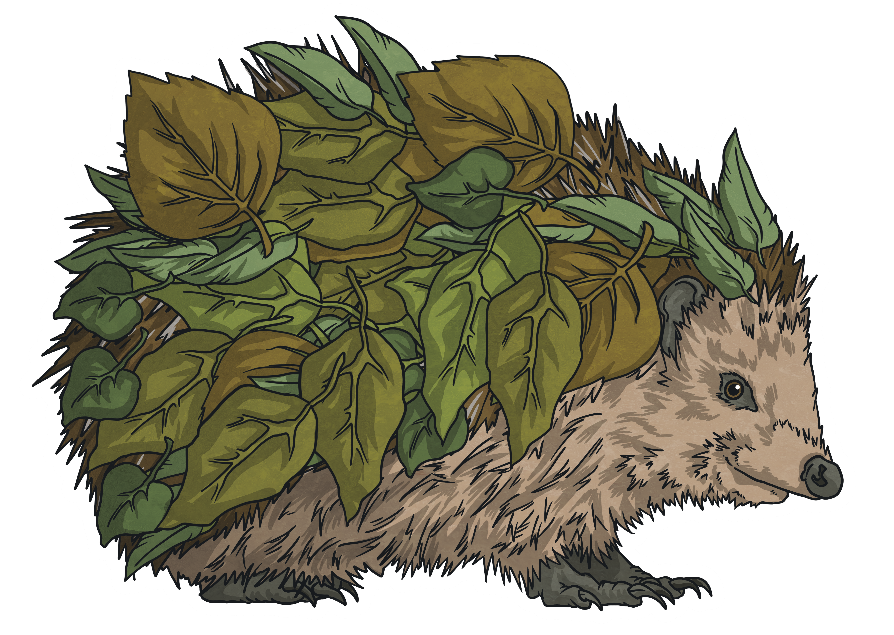 colourful – adjective
in – preposition
Activity 2
Read the sentence carefully. Think about the job that each selected word is doing in this particular sentence and name the class of the words in bold.

James sat underneath the apple tree and read his book.
adjectives
underneath – preposition
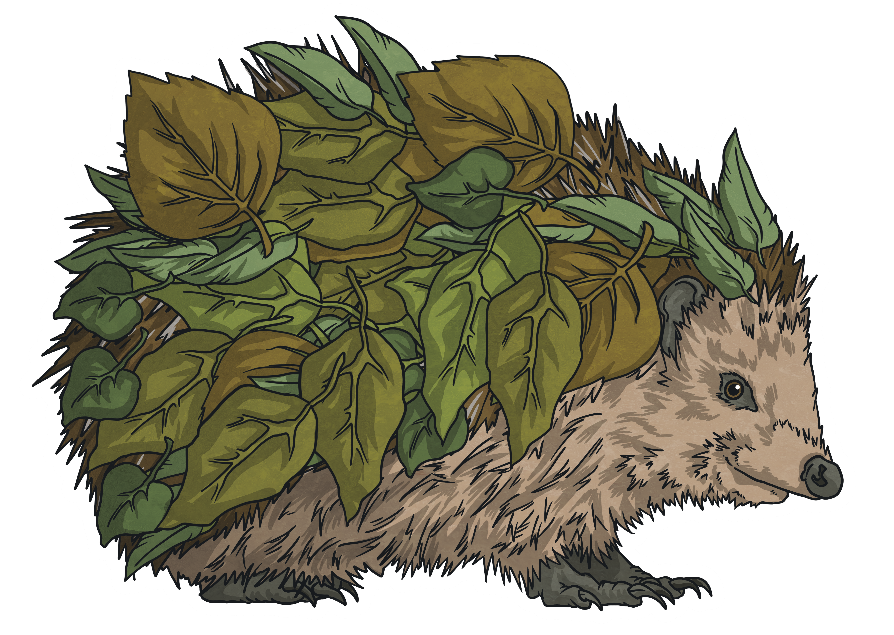 his – pronoun
book – noun (common)
Activity 3
Read the sentence carefully. Think about the job that each selected word is doing in this particular sentence and name the class of the words in bold.

Lucy held the whistle in trembling hands as extra time drew to a close.
adjectives
held – verb
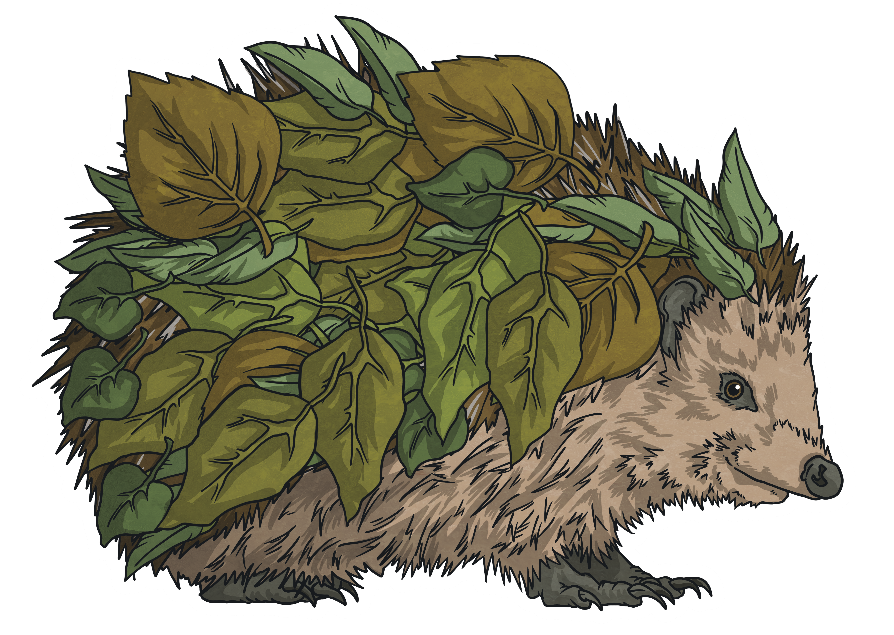 whistle – noun
trembling – adjective
Activity 4
Write a sentence of your own that focuses on sport.

Include and highlight:
verb
preposition 
adjective
adjectives
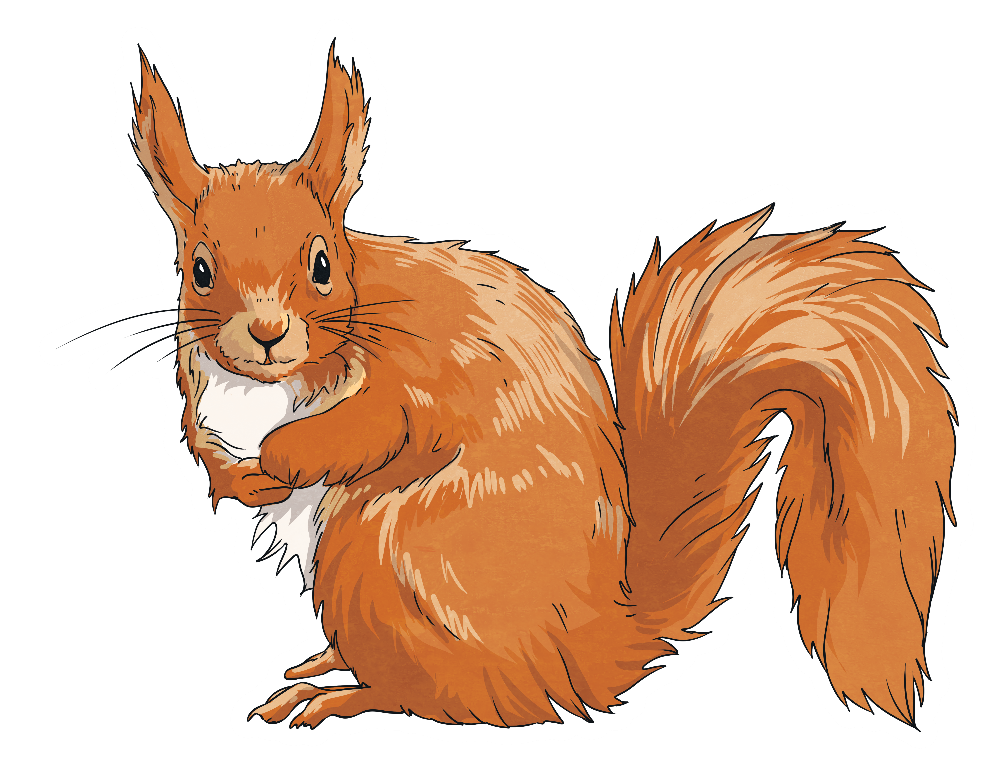 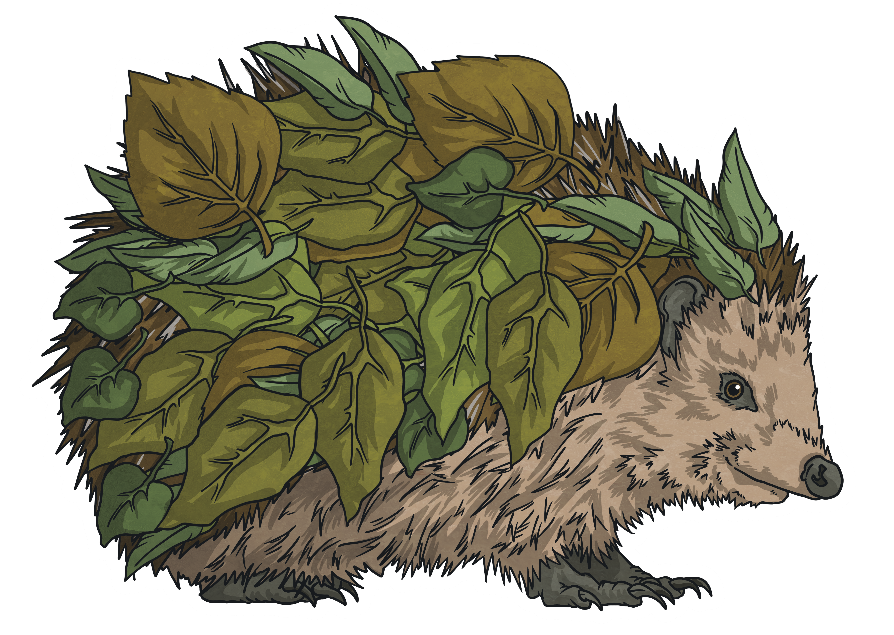 Activity 5
Write a sentence of your own that focuses on a local place.

Include and highlight:
noun
adjective 
adverb
adjectives
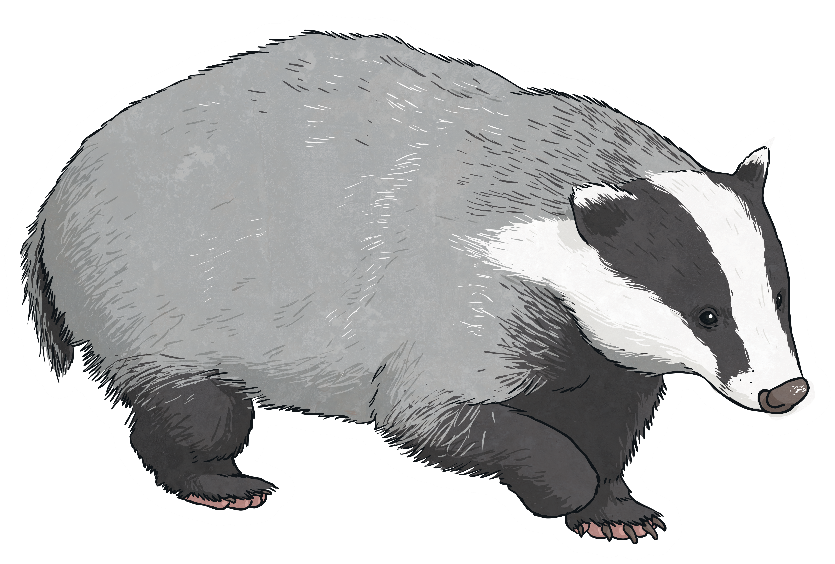 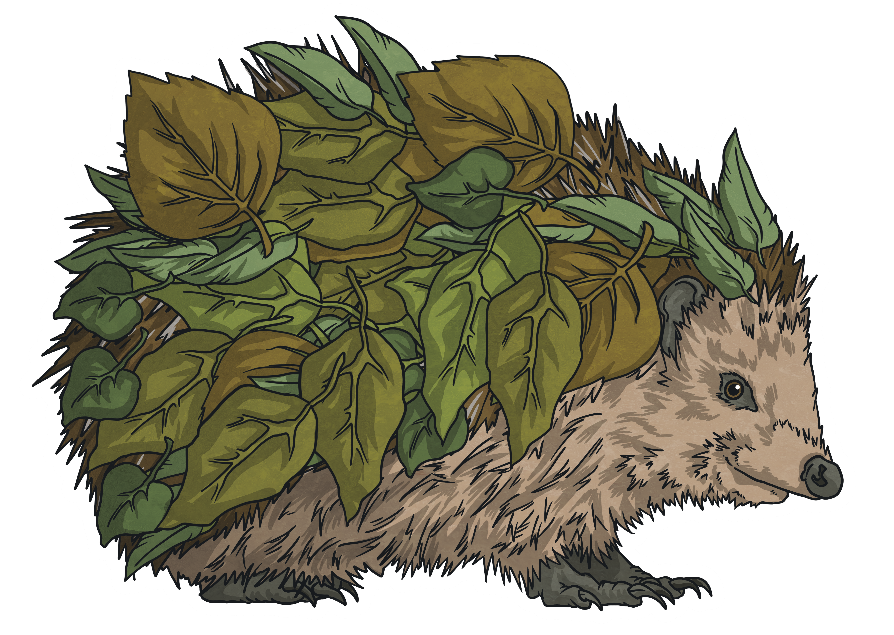 Activity 6
Write a sentence of your own that focuses on a season.
Include and highlight:
verb
noun 
pronoun
adjectives
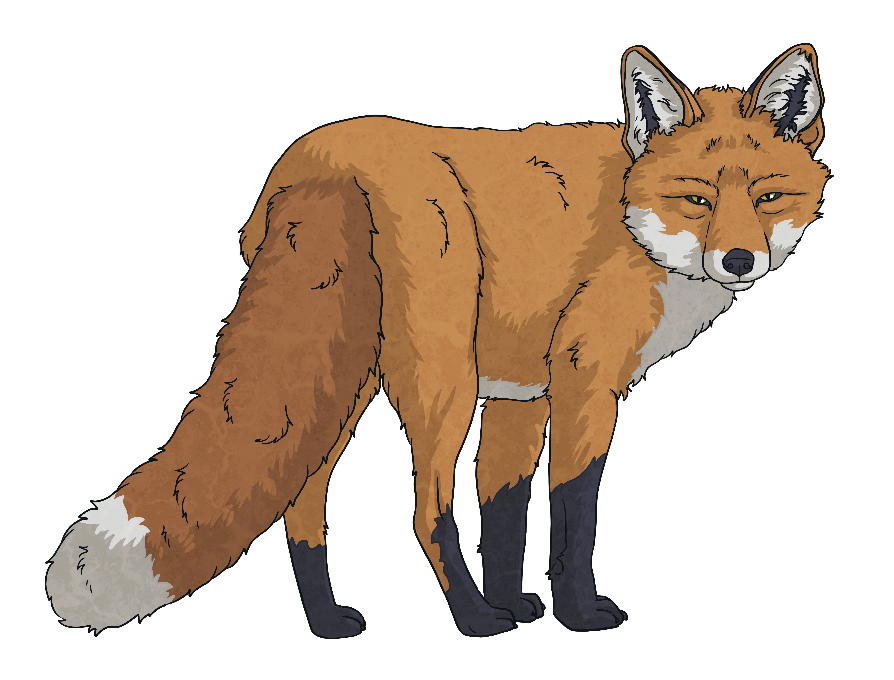 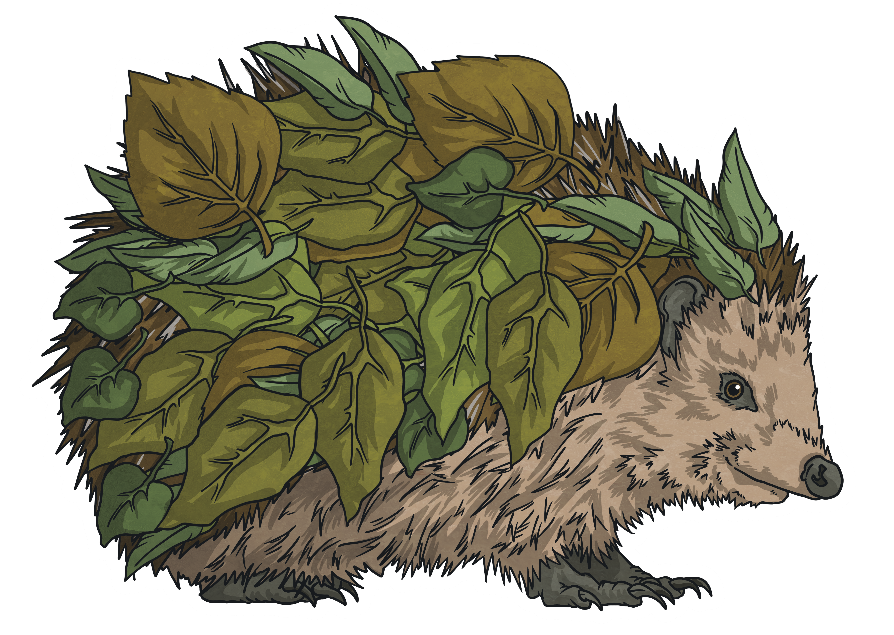 Activity 7
Write a sentence of your own that focuses on an emotion.

Include and highlight:
adverb
preposition
verb
adjectives
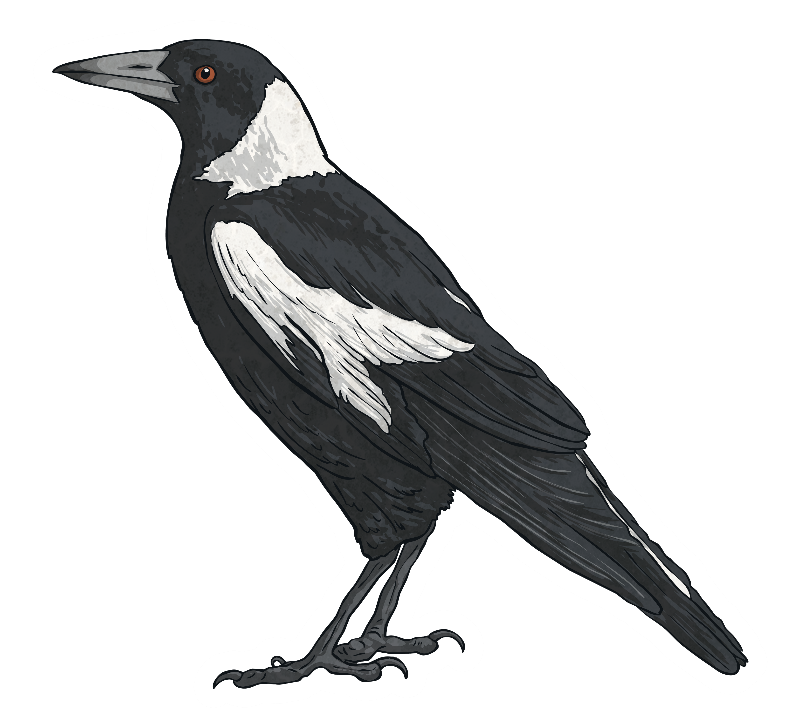 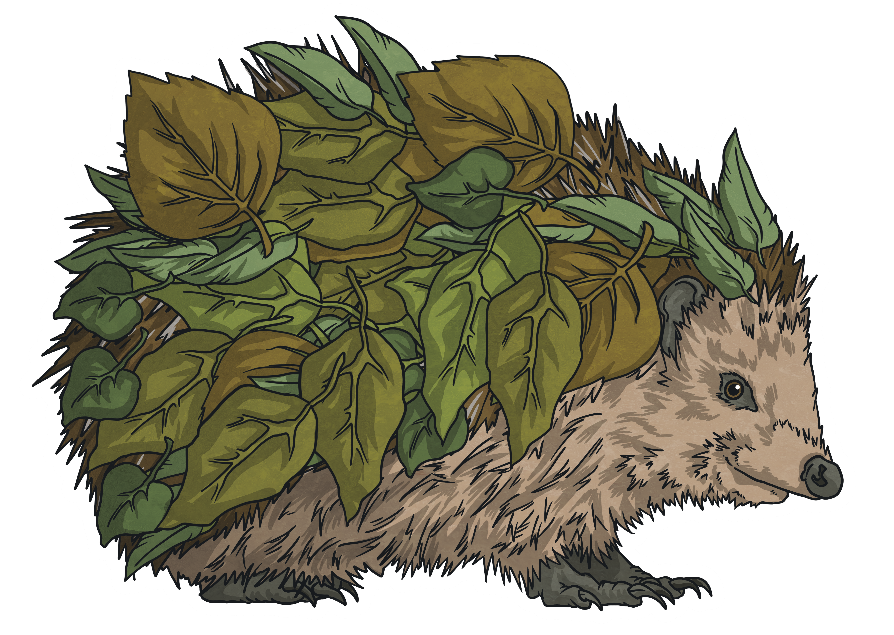 Activity 8
Choose a page from your reading book or novel that you have previously read.
Select three sentences.
Check to see if you can identify the word classes of each word in these sentences.
adjectives
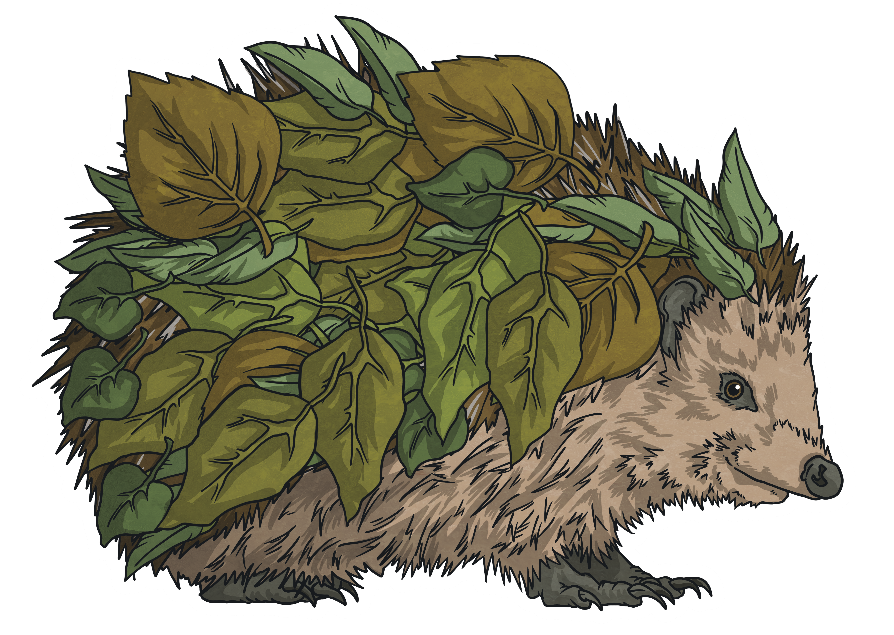 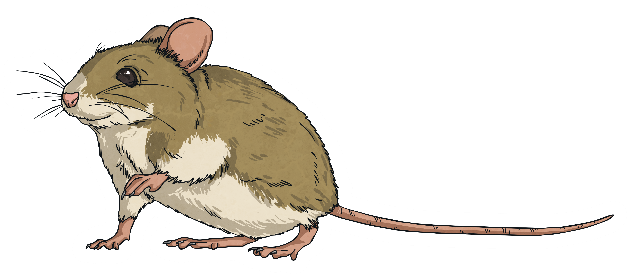 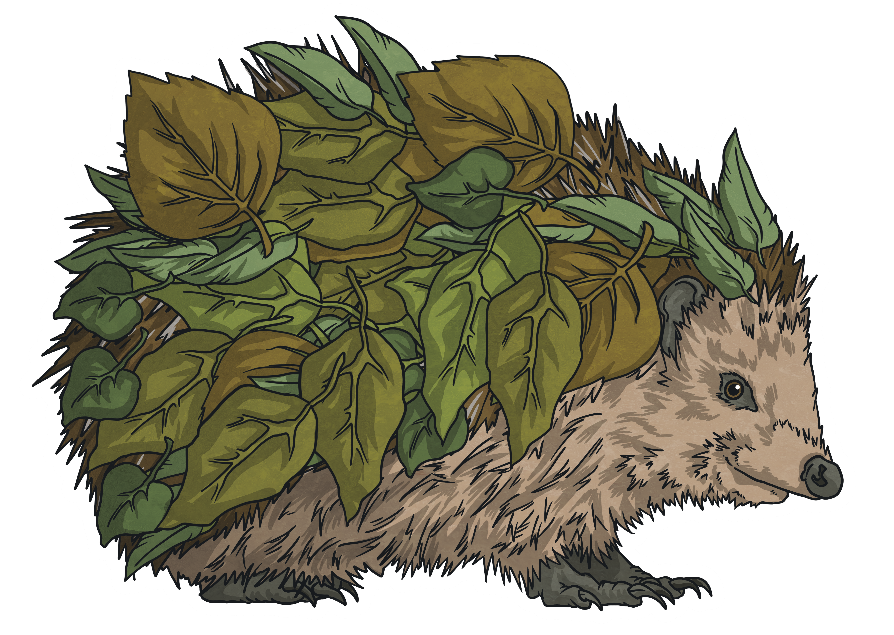